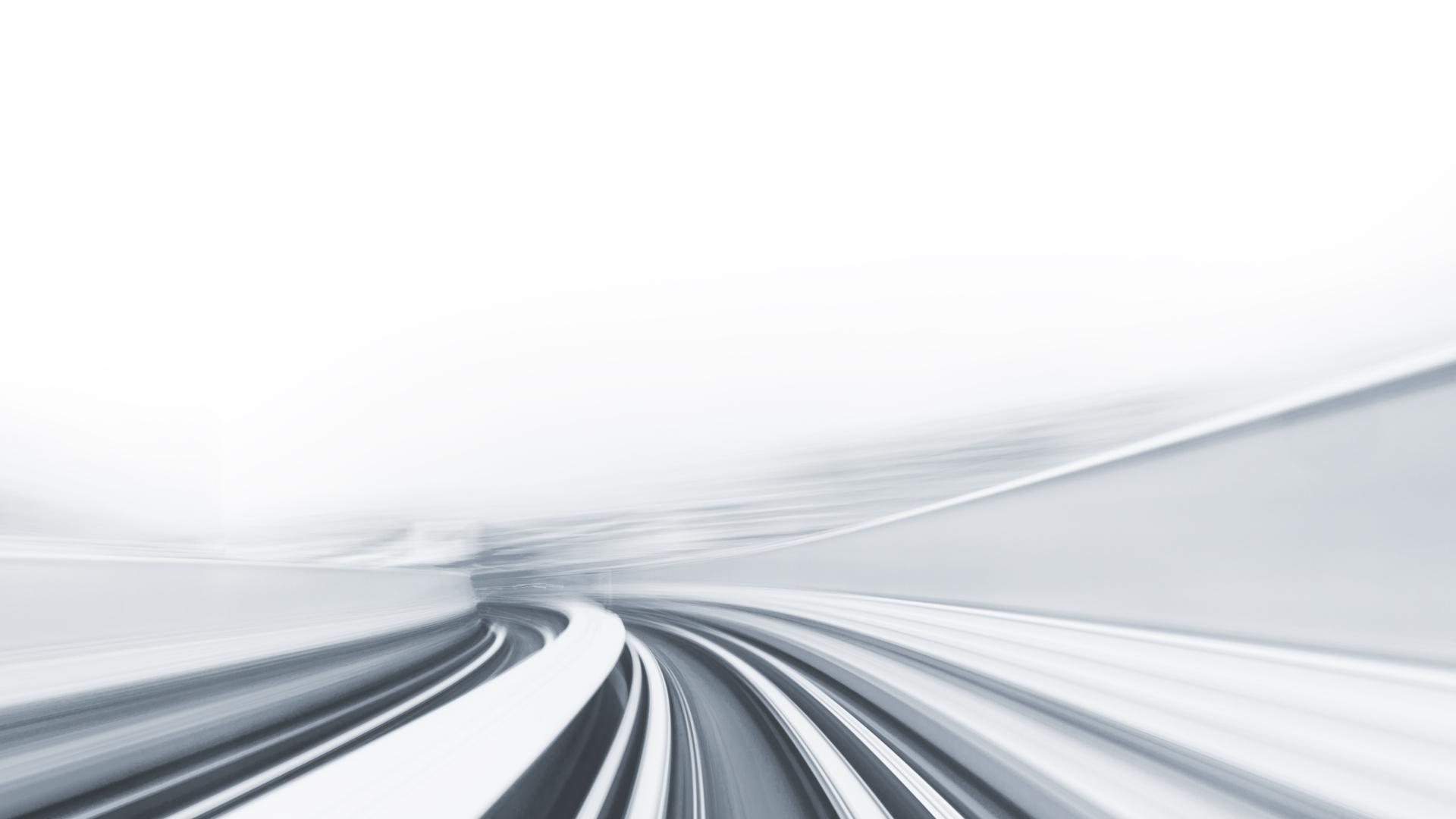 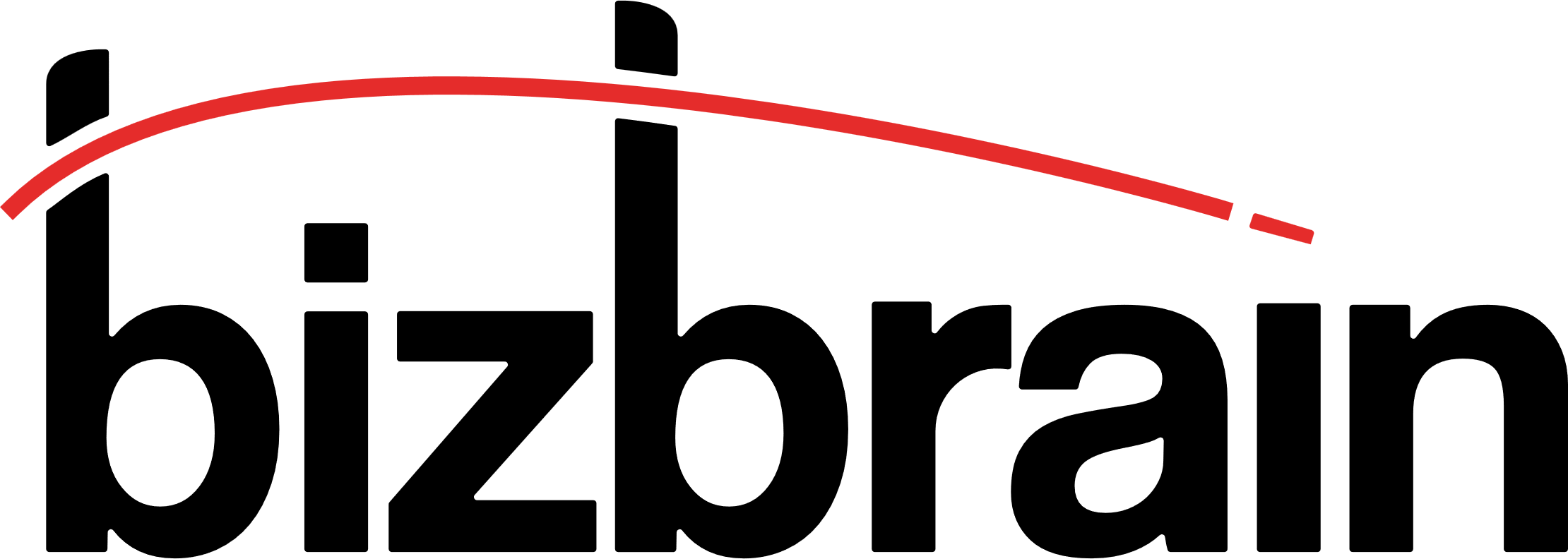 SAP Integrated Business Planning
Fast Adoption
March, 14 2024
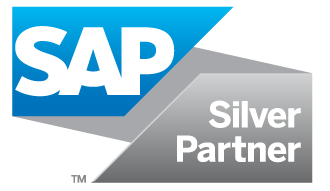 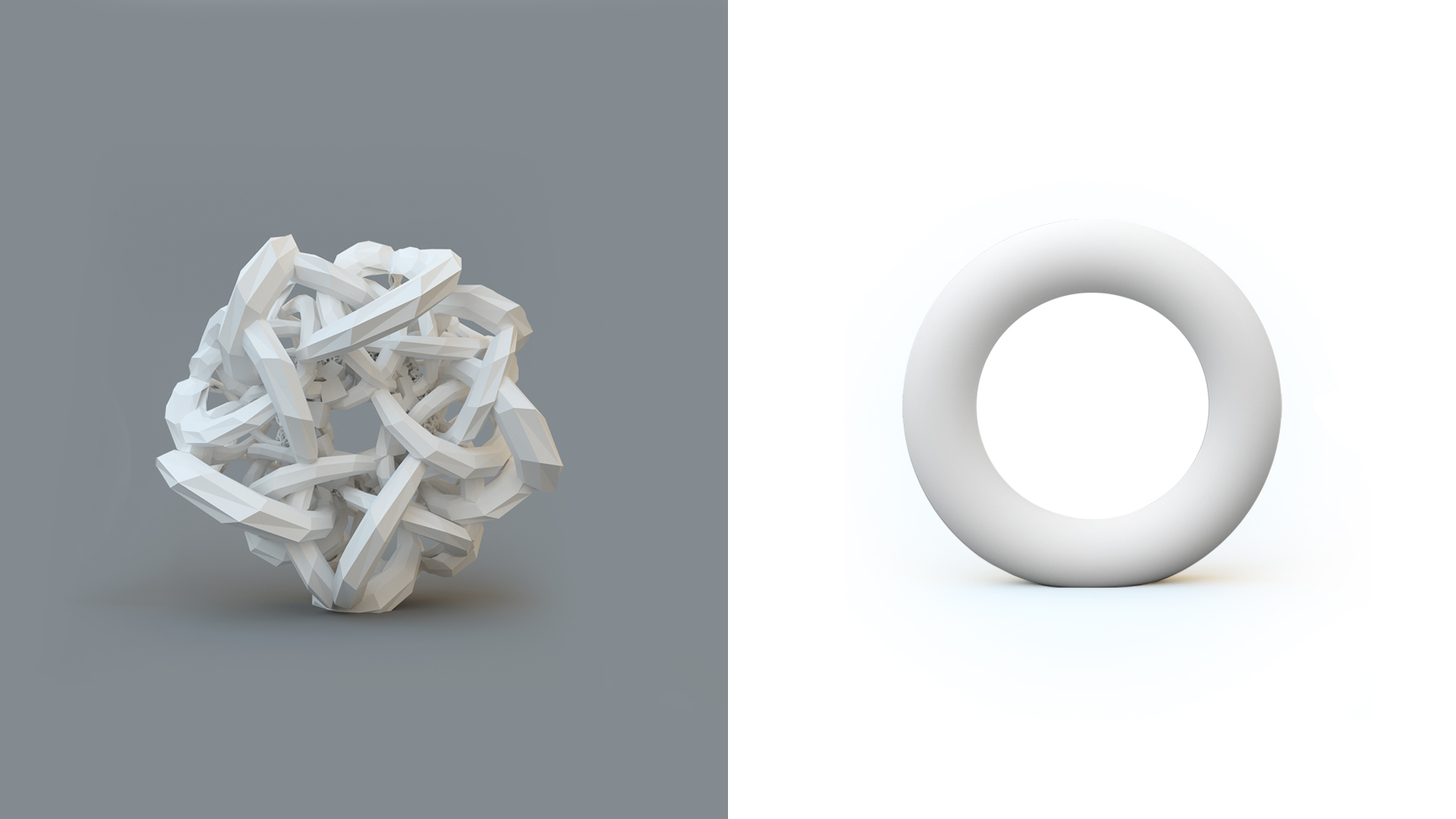 What we deliver.
When you think of a Supply Chain project.
Been there, done that. More than ten years of unique customer’s experiences, based on flawless delivery in SAP Digital Supply Chain. Bizbrain is an independent consultancy, chosen by over 50 customers, in over 15 distinct industries.
Who we are and why this information is relevant to you
Luca Massasso
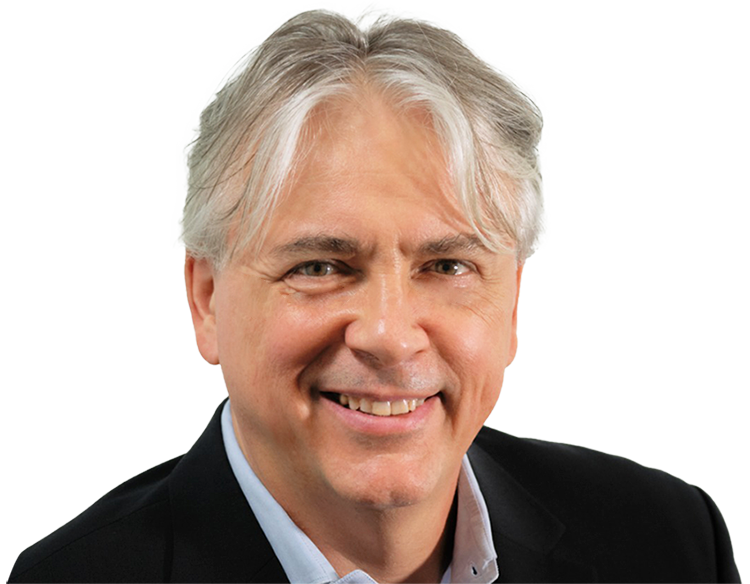 Co-founder Bizbrain Technologies.
20+ years experience in enterprise software. Eleven years of work experience at SAP in various roles (SAP SCM Development Architect, Business  Development Manager, Global New Product Introduction  Program Manager). Co-founded Bizbrain in 2013.
LINKEDIN PROFILE
Key initiatives
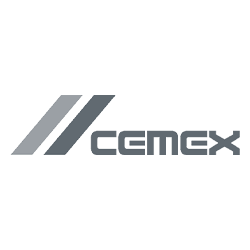 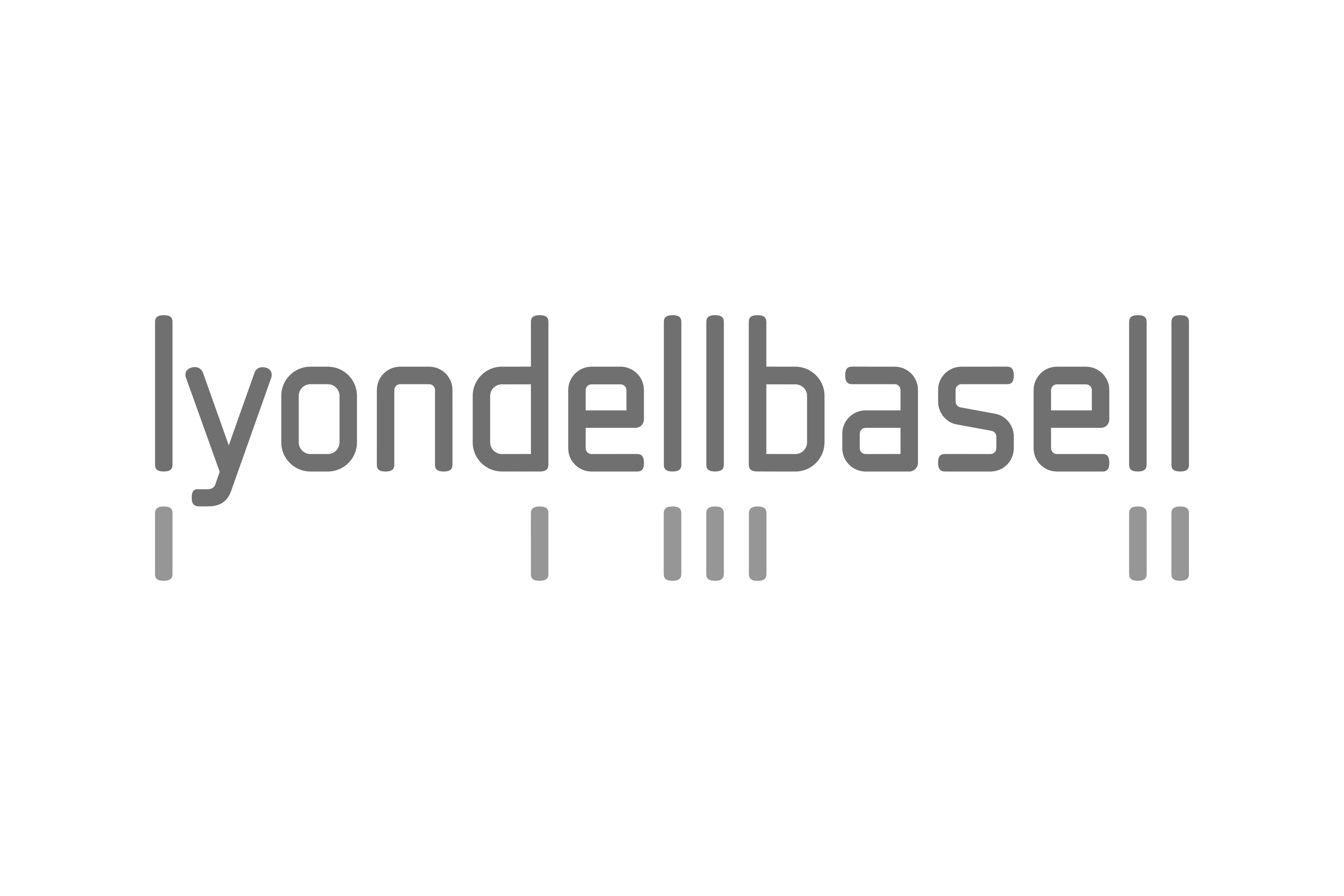 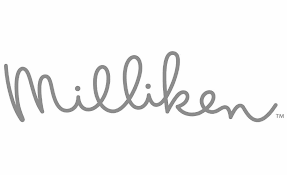 50+
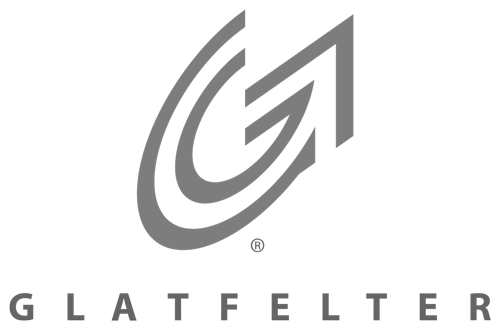 100%
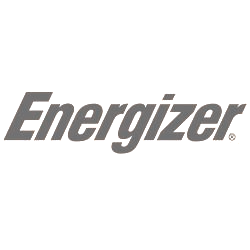 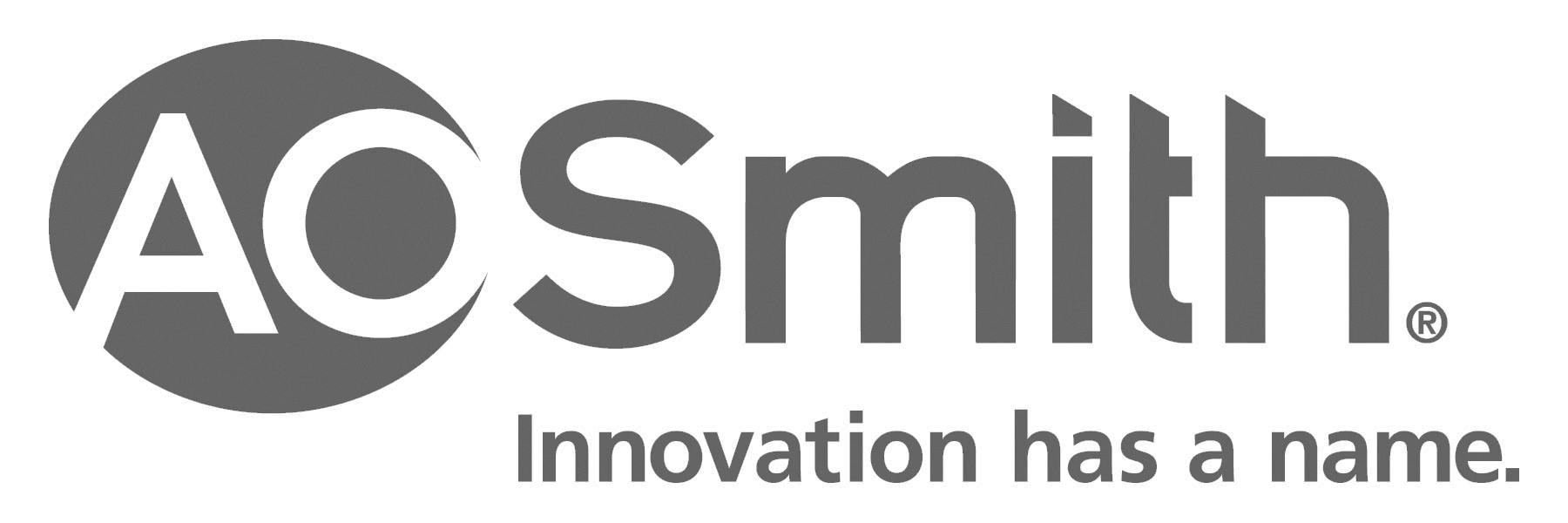 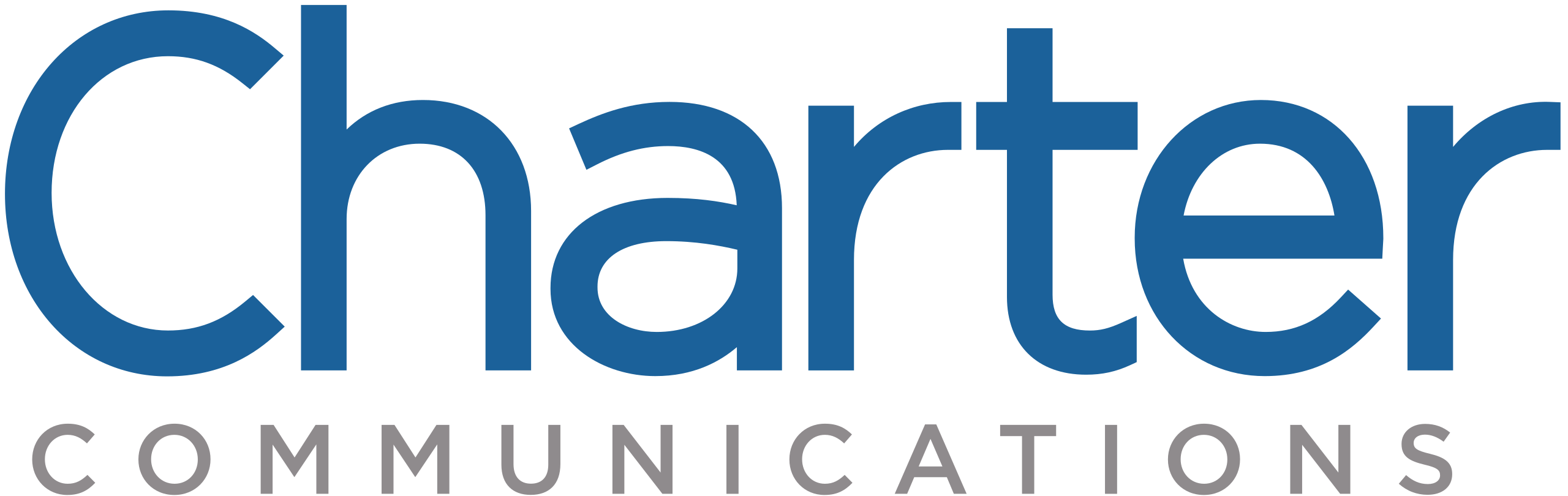 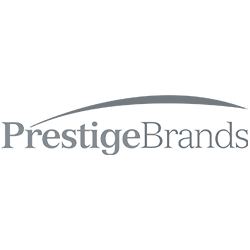 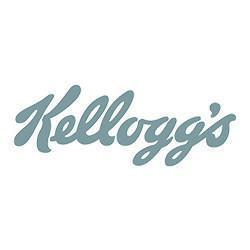 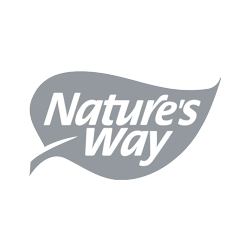 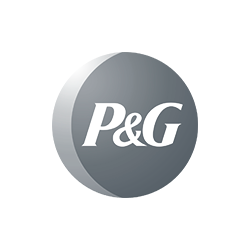 customers served in first 10 years.
success rate (no failed projects)
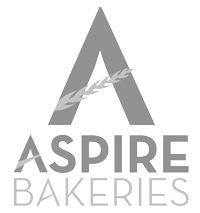 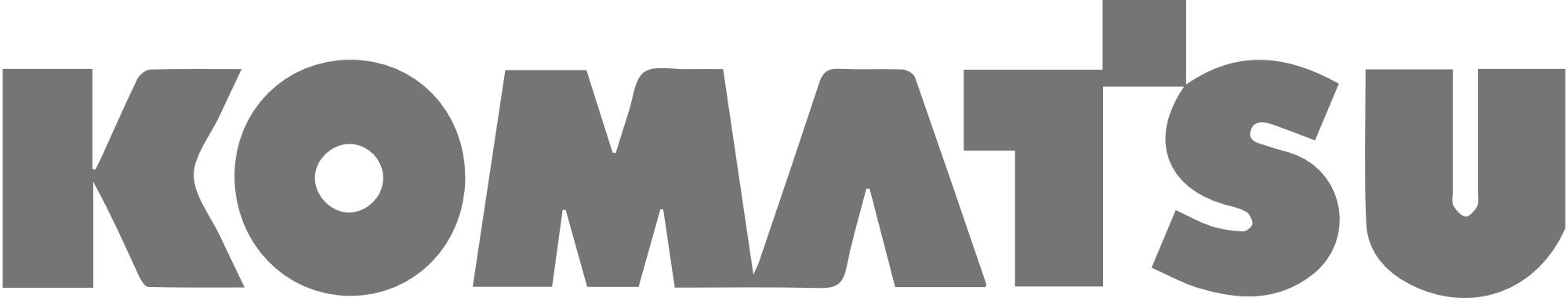 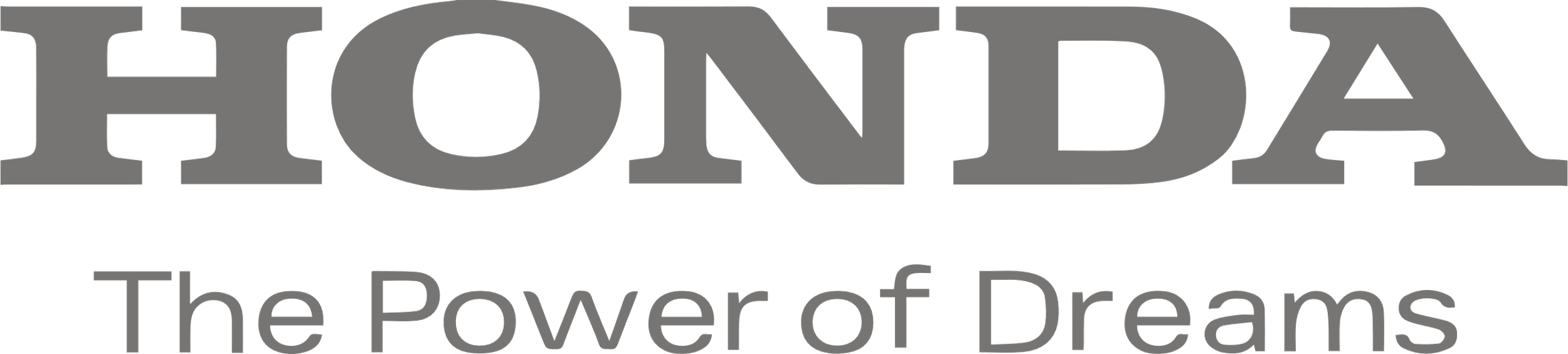 15+
industries experience
Your concerns about adopting a Supply Chain solution
Your 
concerns
Current
Process
vs change
mgmt
Time to value
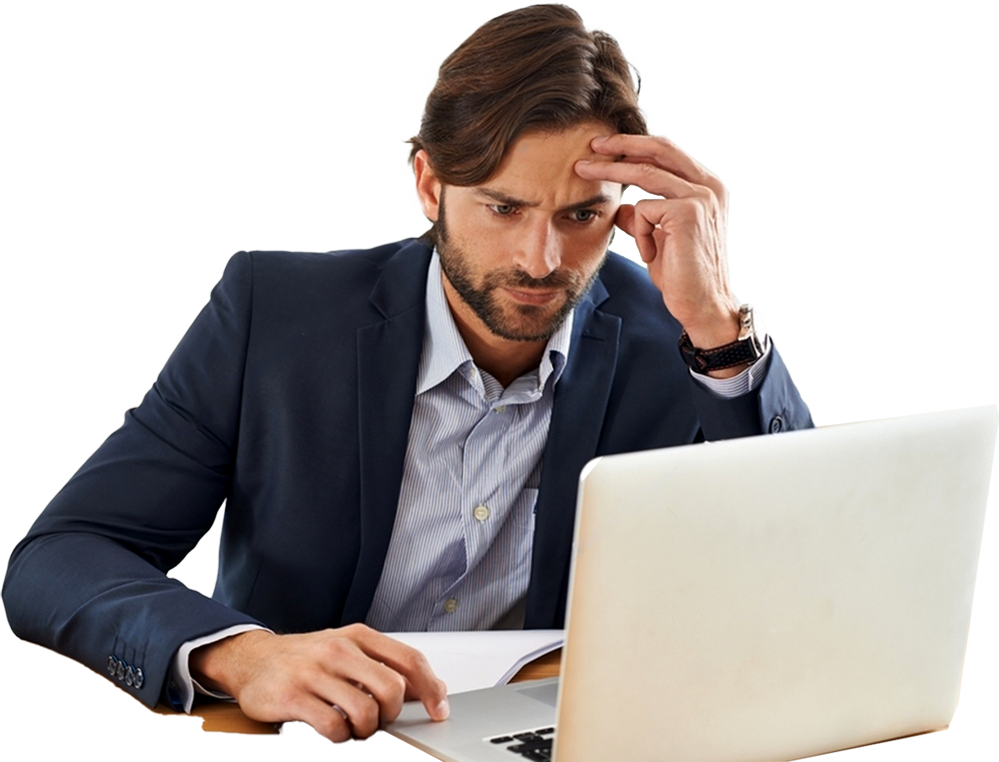 Data
Quality
Business Case
Fear 
of 
complexity
Community 
Sentiment 
Readiness
Partner
 Readiness
Expertise
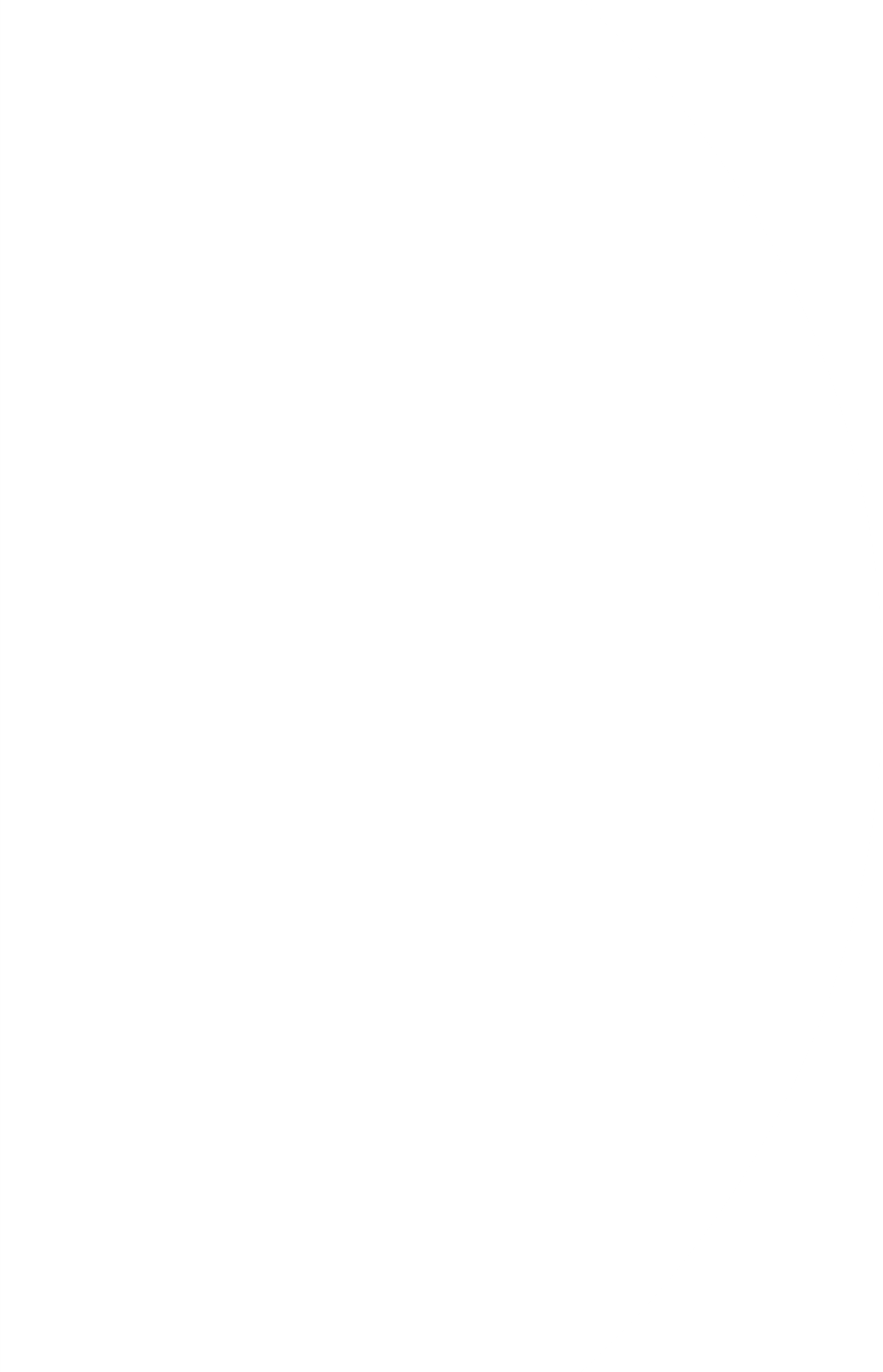 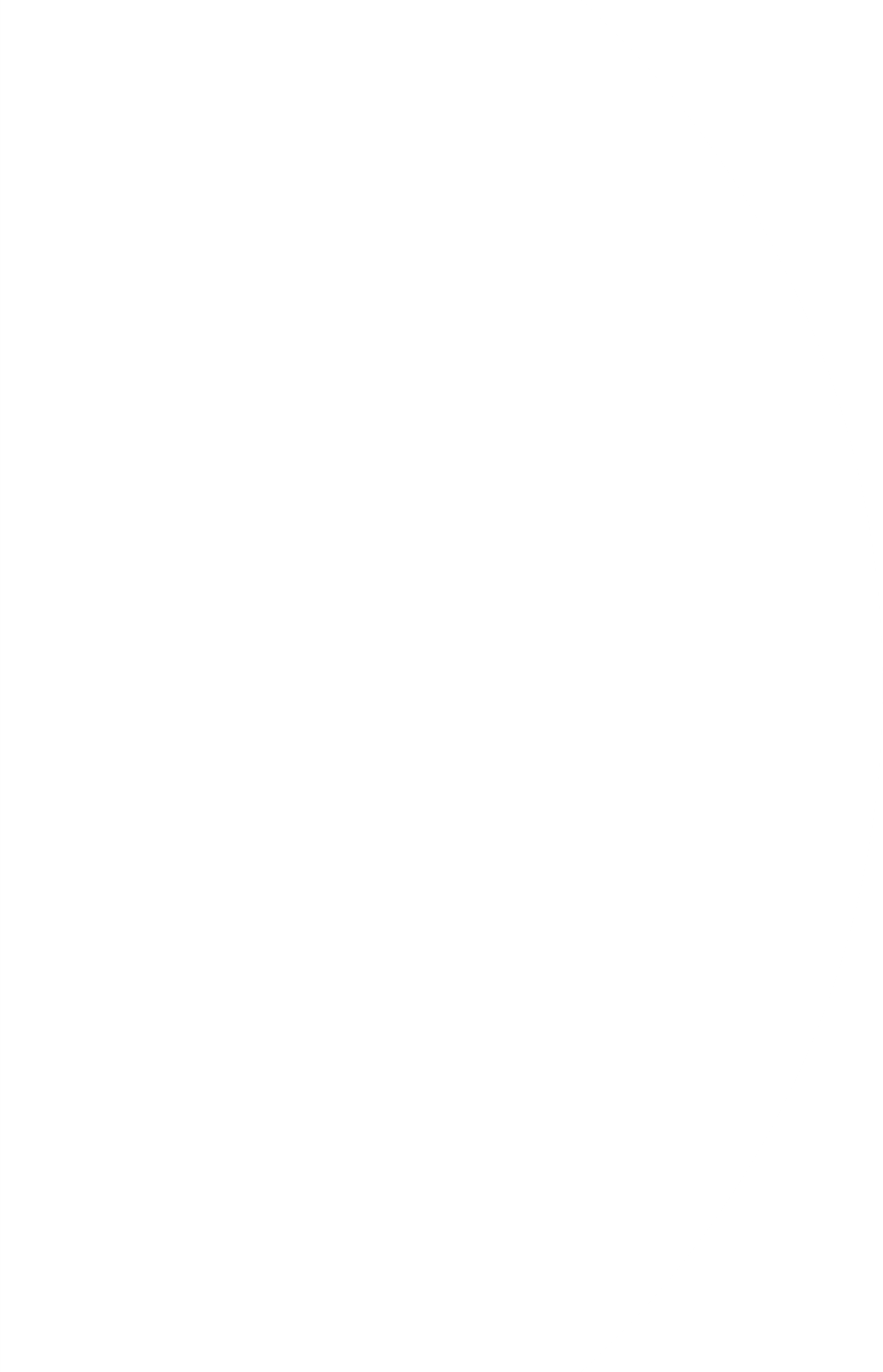 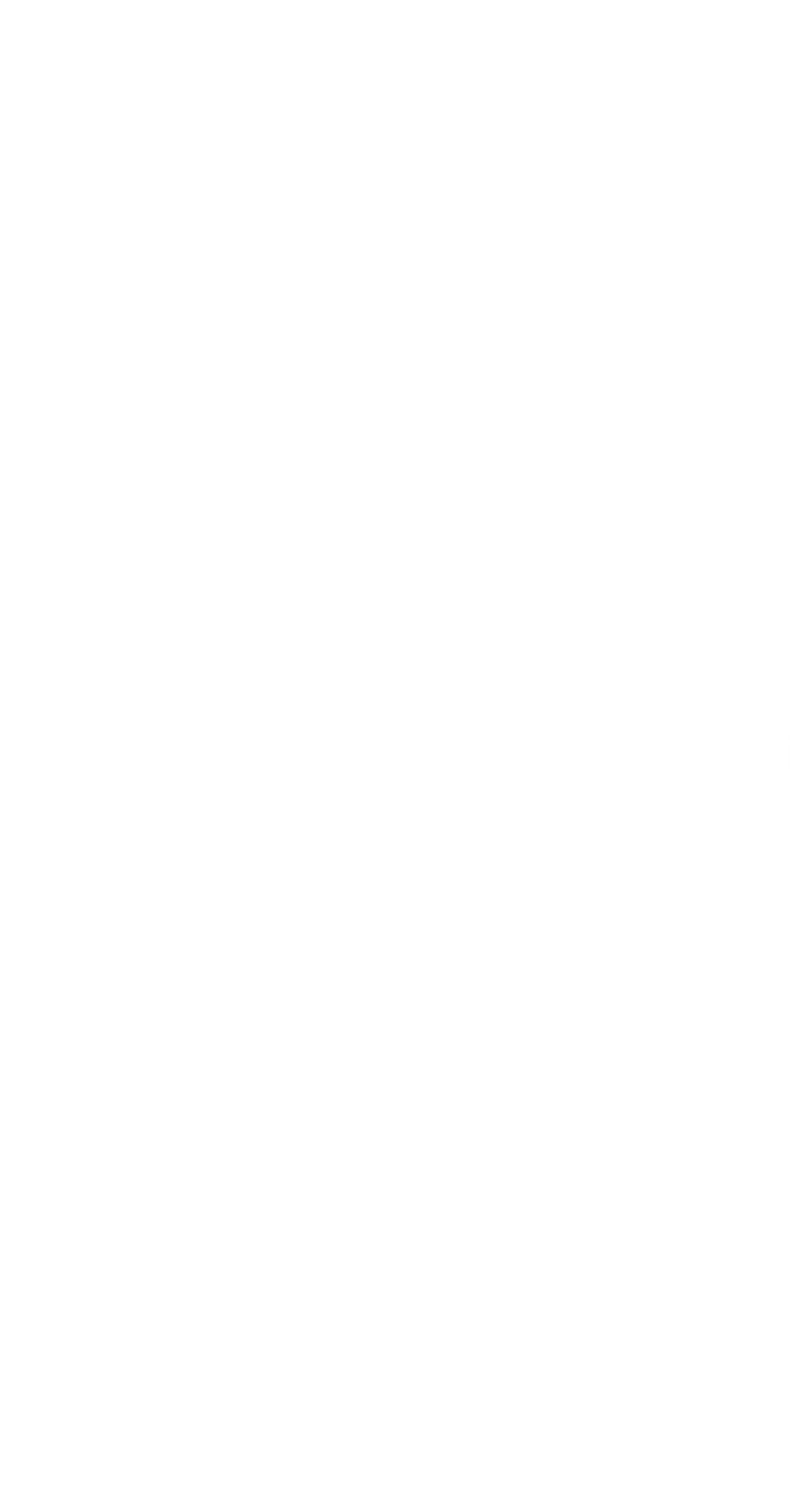 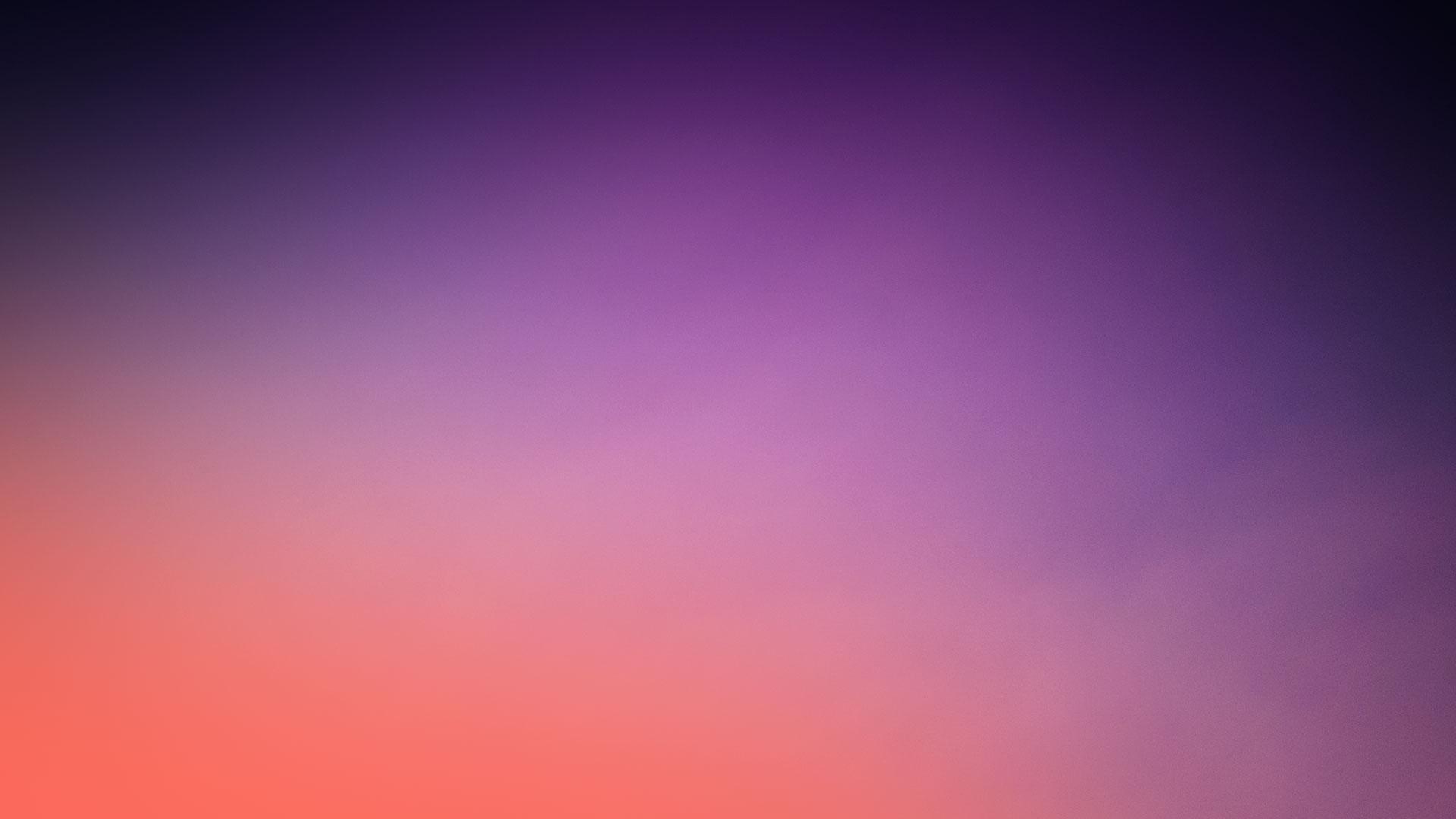 Our approach
Engage your team
Shorten 
time-to-value
Utilize best practices
Minimize rework
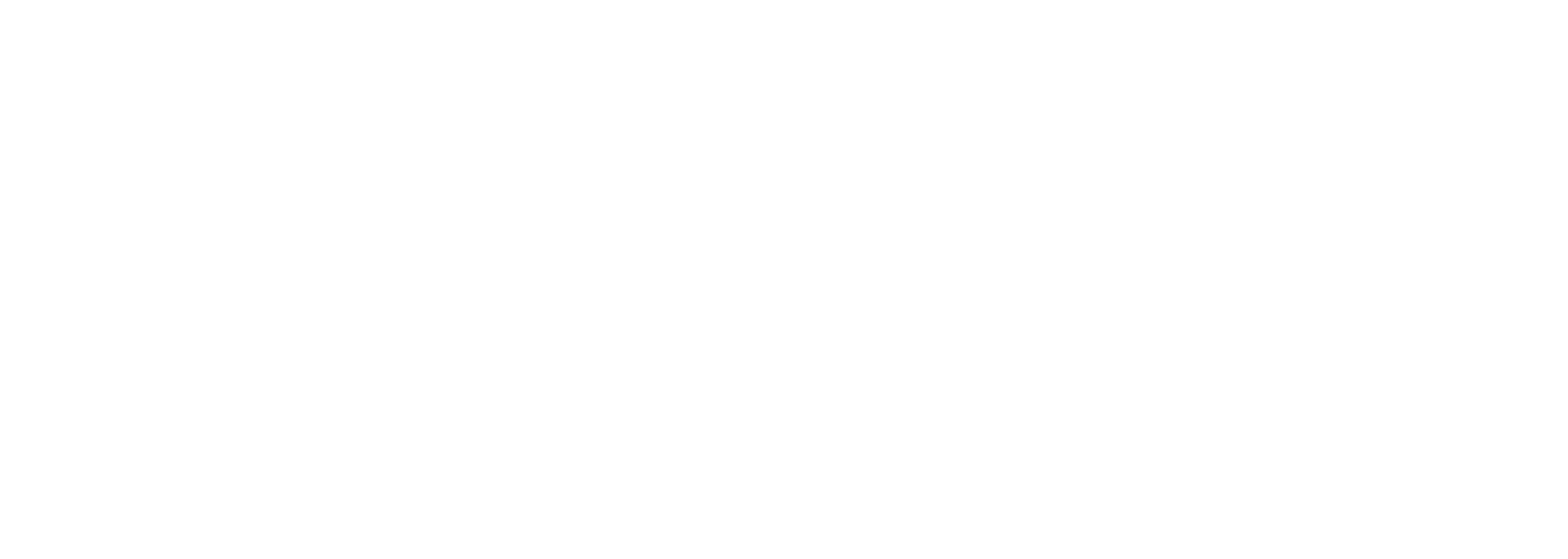 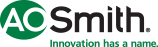 Mid-term forecasting replacing obsolete solution
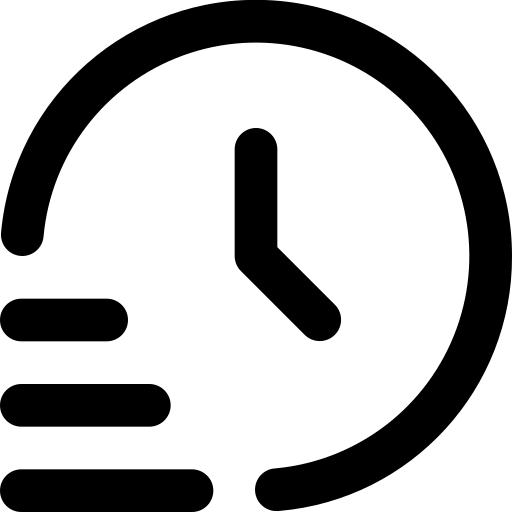 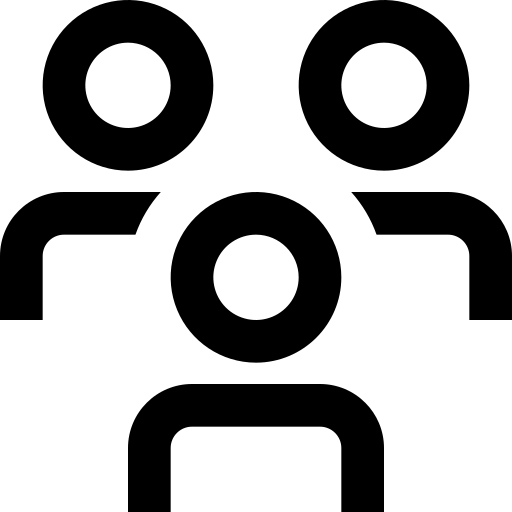 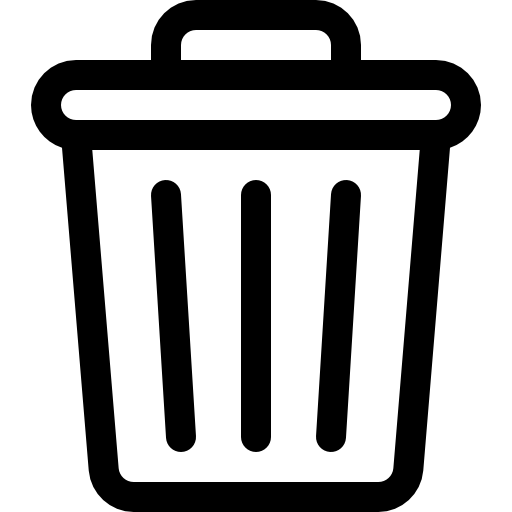 Planners’ enablement
Accelerated implementation
Standard Integration
Project Governance
Train the planners before the implementation (BizTrain)
Train the planners on the implemented solution
Planners’ handholding
Tight project control and budget management
Close relationship with Management
Trusted advisors
Implement the Best-practice forecast process
Original plan of 18 weeks delivered in 20 weeks (delay due to data quality)
Integration with one SAP ECC instance
Standard SAP ECC Add-on integration
Unconstrained Demand outbound integration
Highlights
Glatfelter’s feedback
Company Details
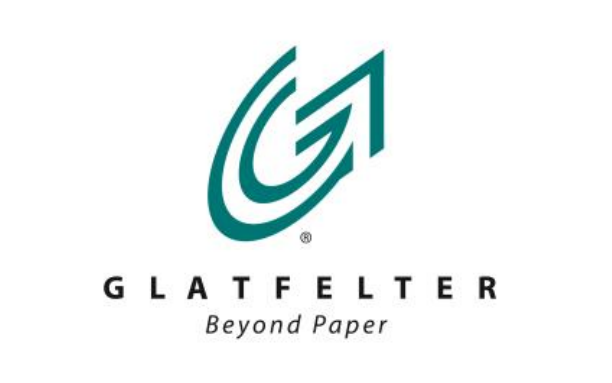 Glatfelter is a global manufacturer of engineered materials. The company's products are found in tea and single-serve coffee filtration, personal hygiene and packaging products as well as home improvement and industrial applications.
Year Founded: 1864 

        Ticker: NYSE: GLT
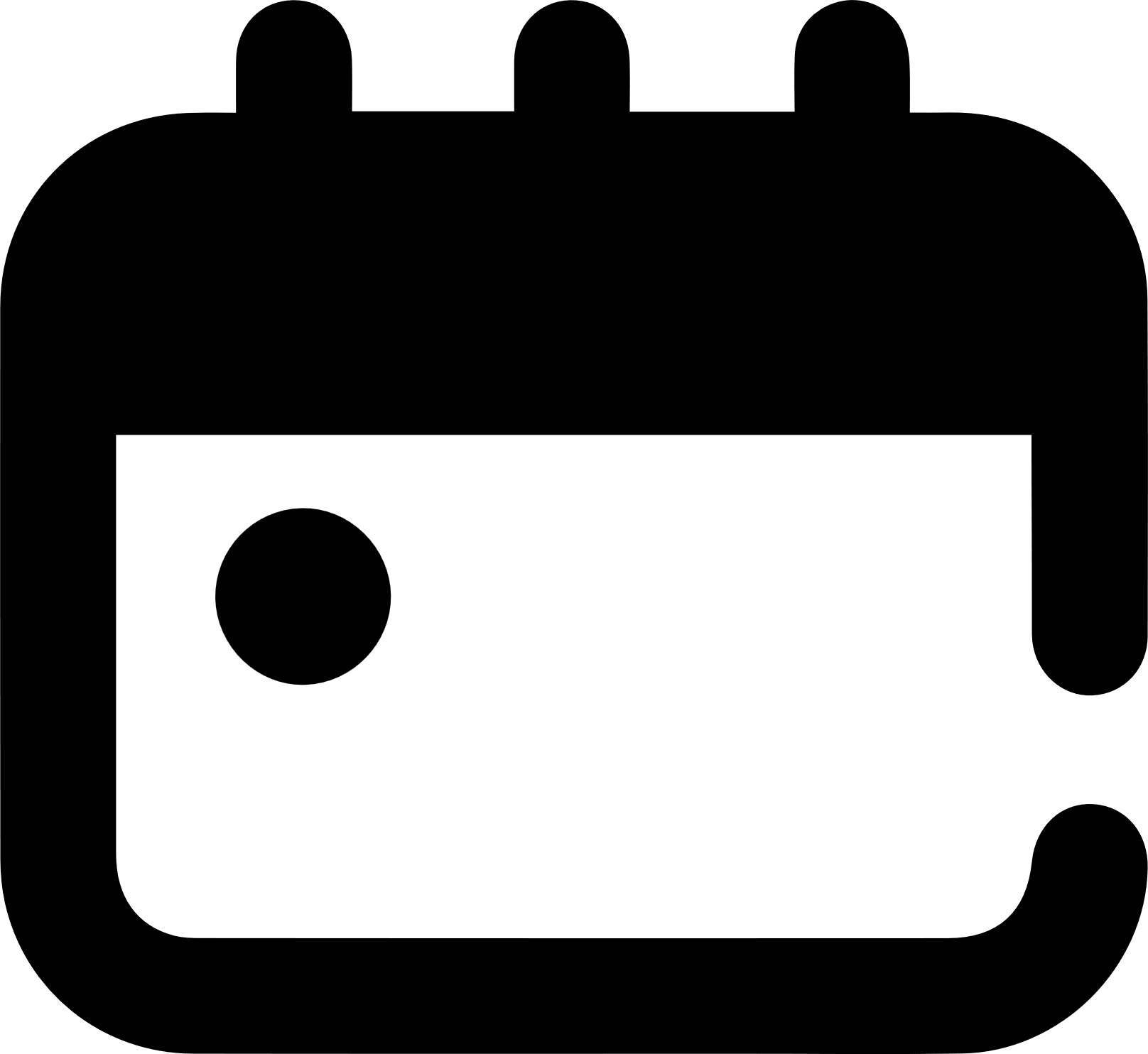 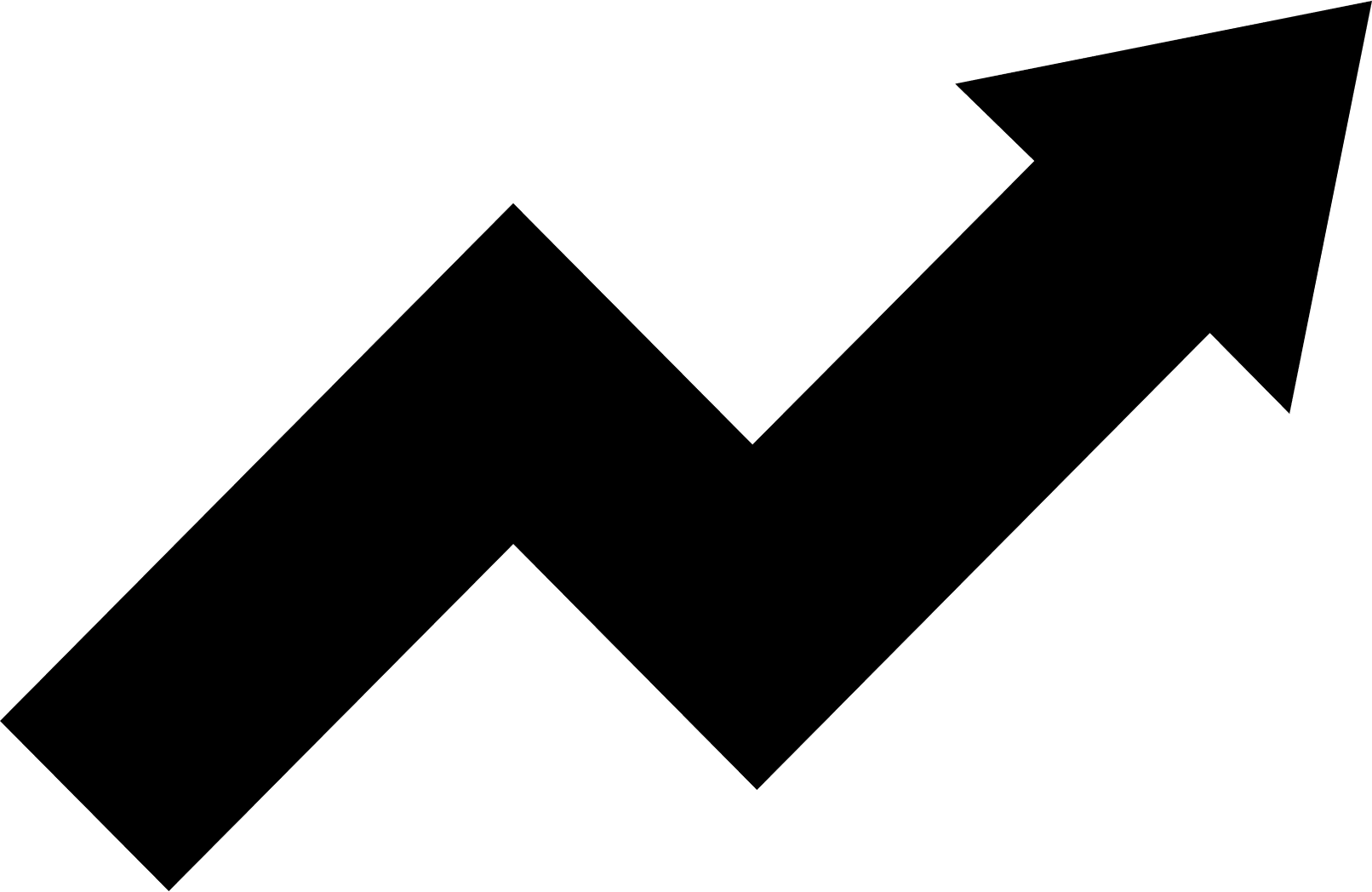 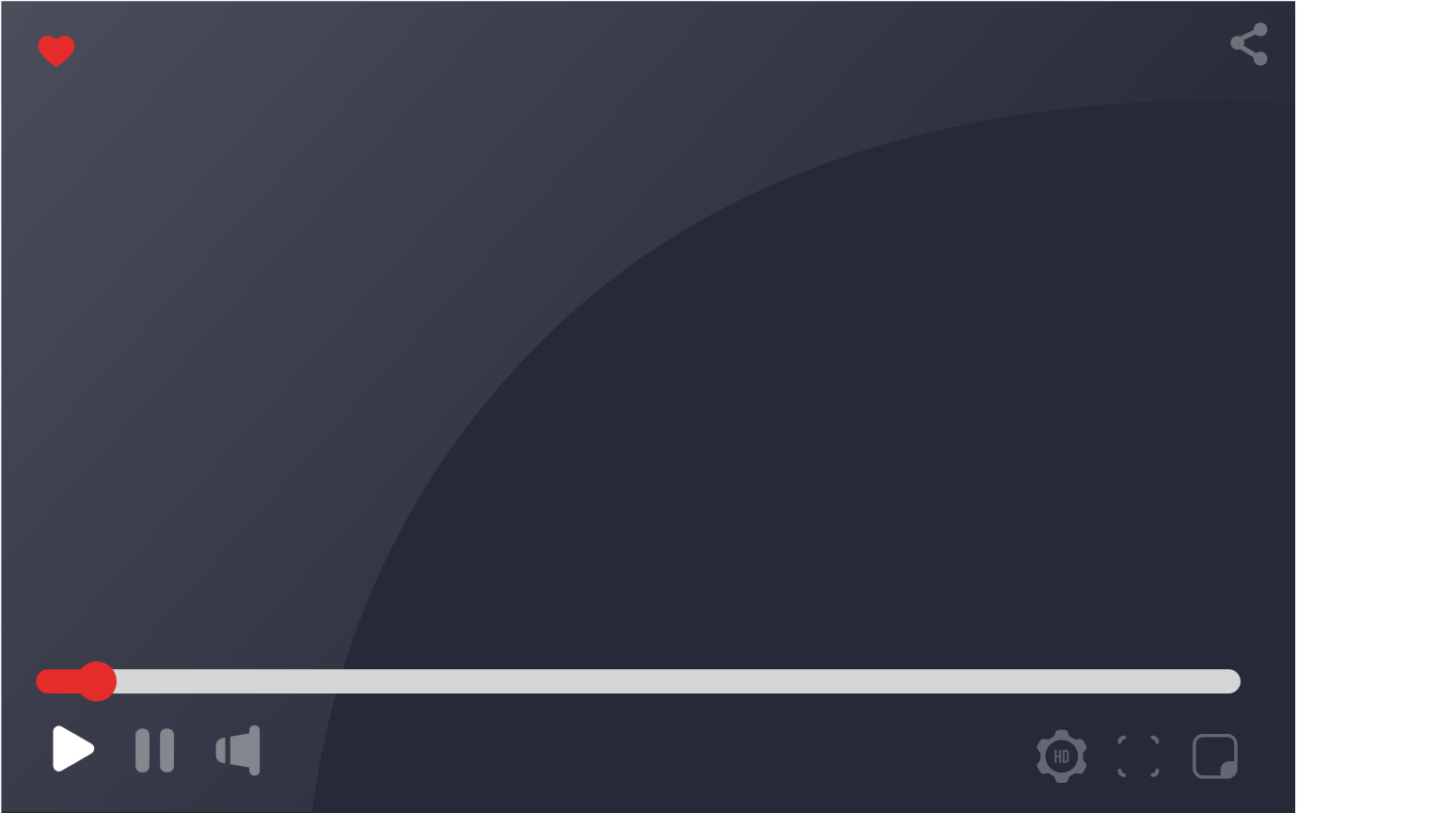 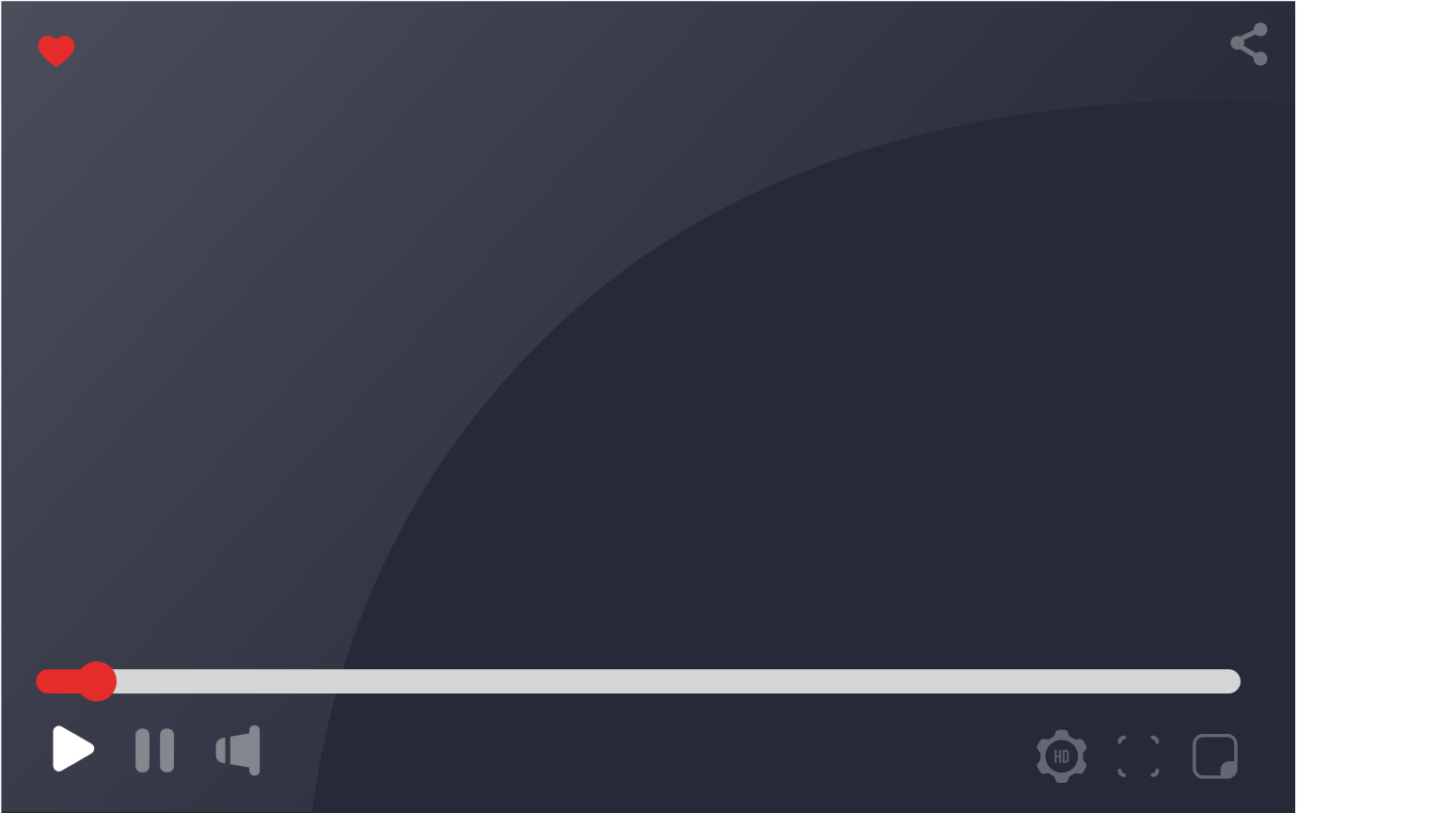 What has been your experience with
Why would you recommend
Click to watch the videos:
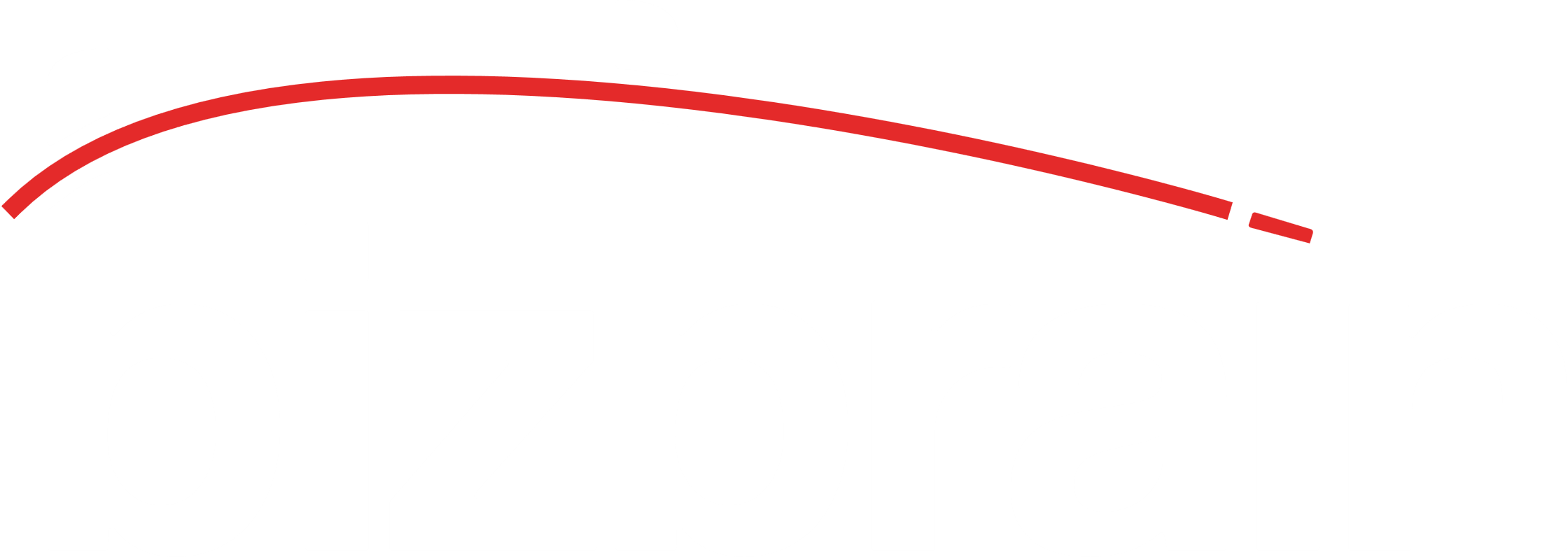 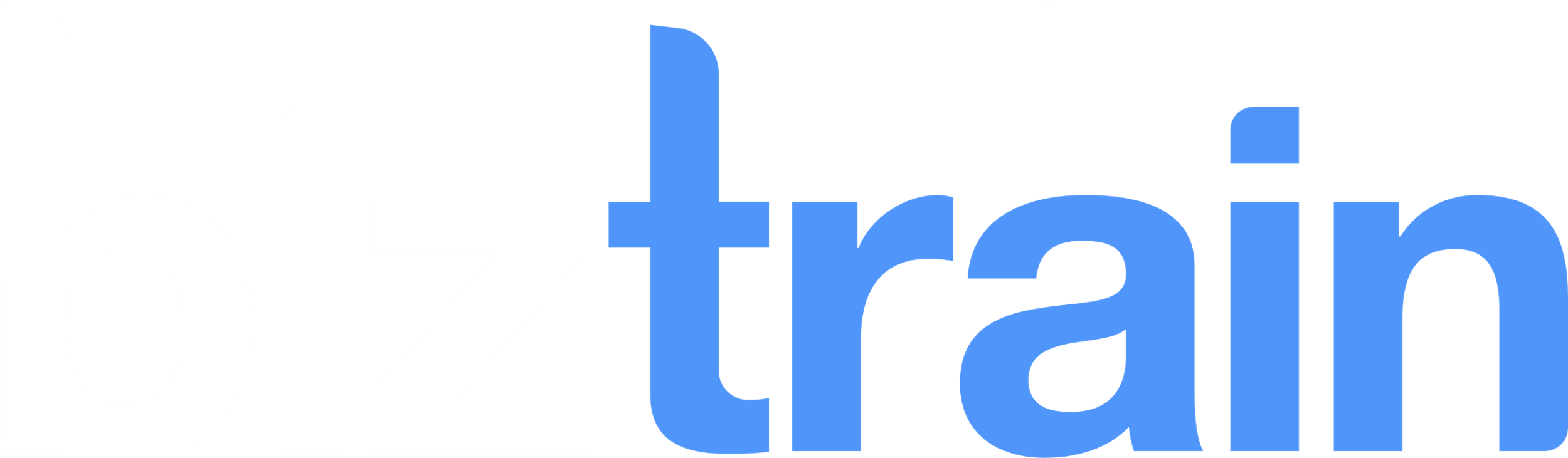 Milliken’s feedback
Company Details
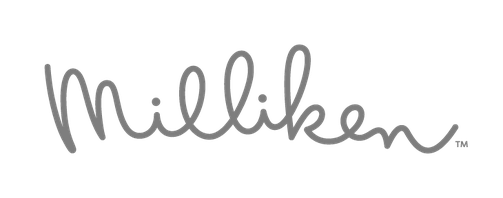 Milliken company is a global manufacturer, active across a breadth of disciplines including specialty chemical, floor covering, performance, and protective textile materials, and healthcare.
Year Founded: 1865
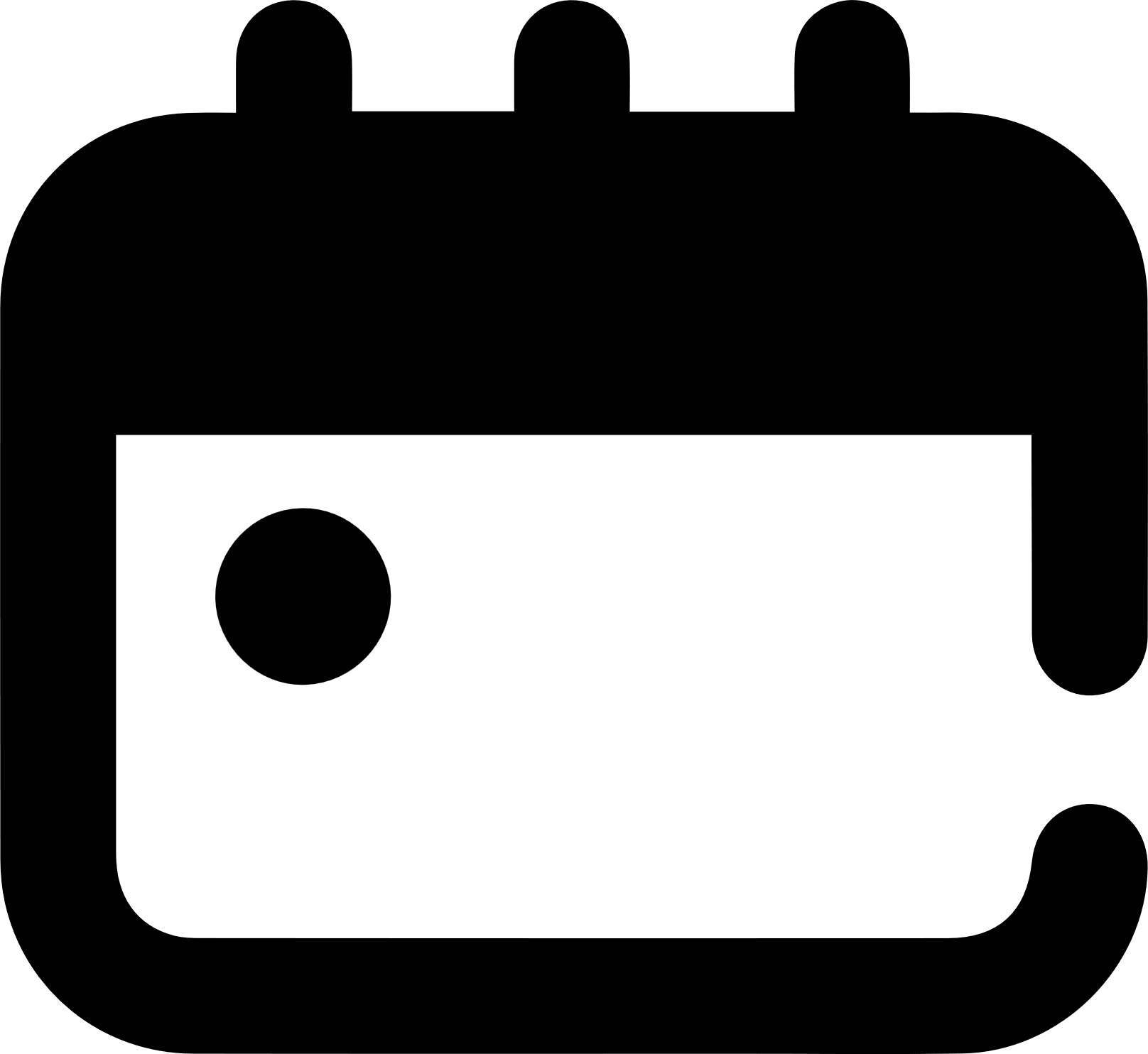 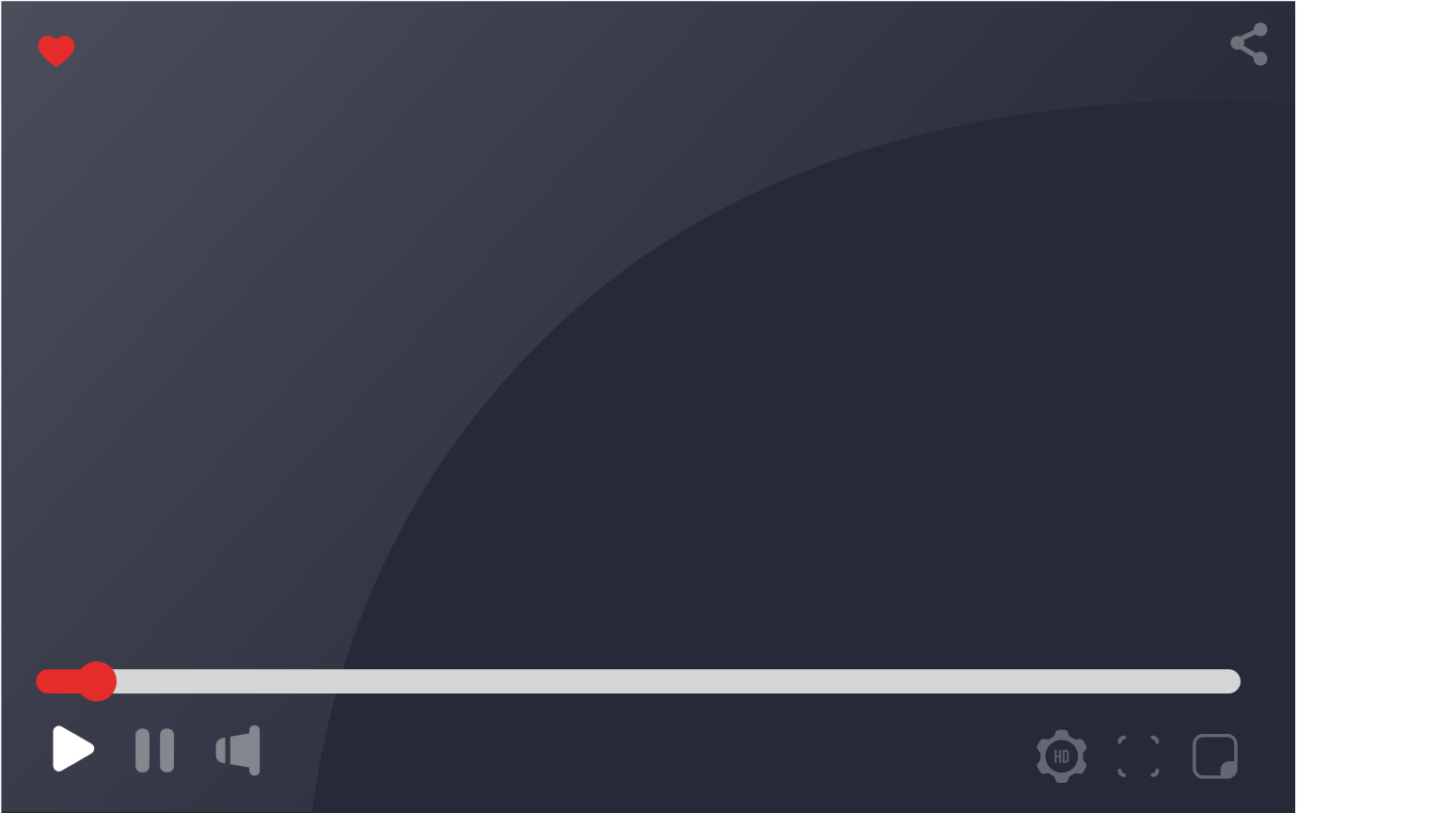 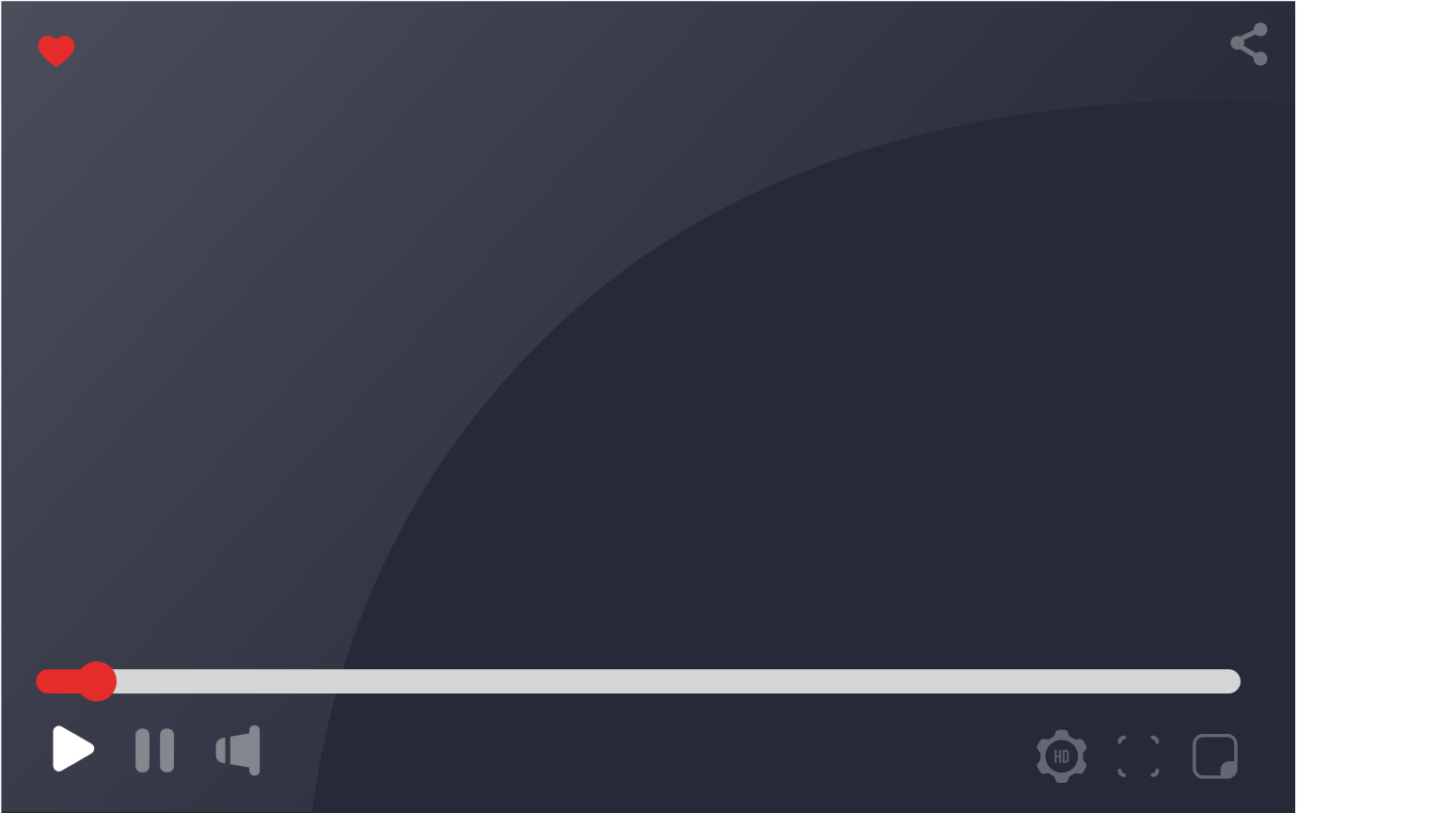 What has been your experience with
Why would you recommend
Click to watch the videos:
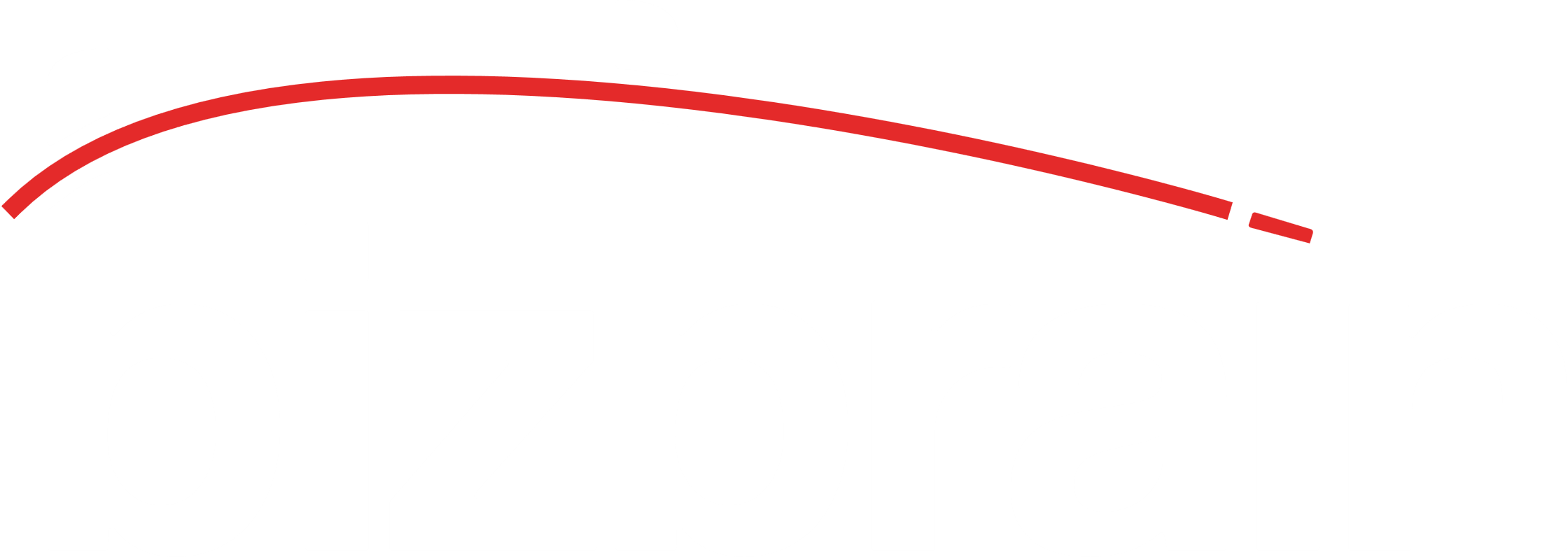 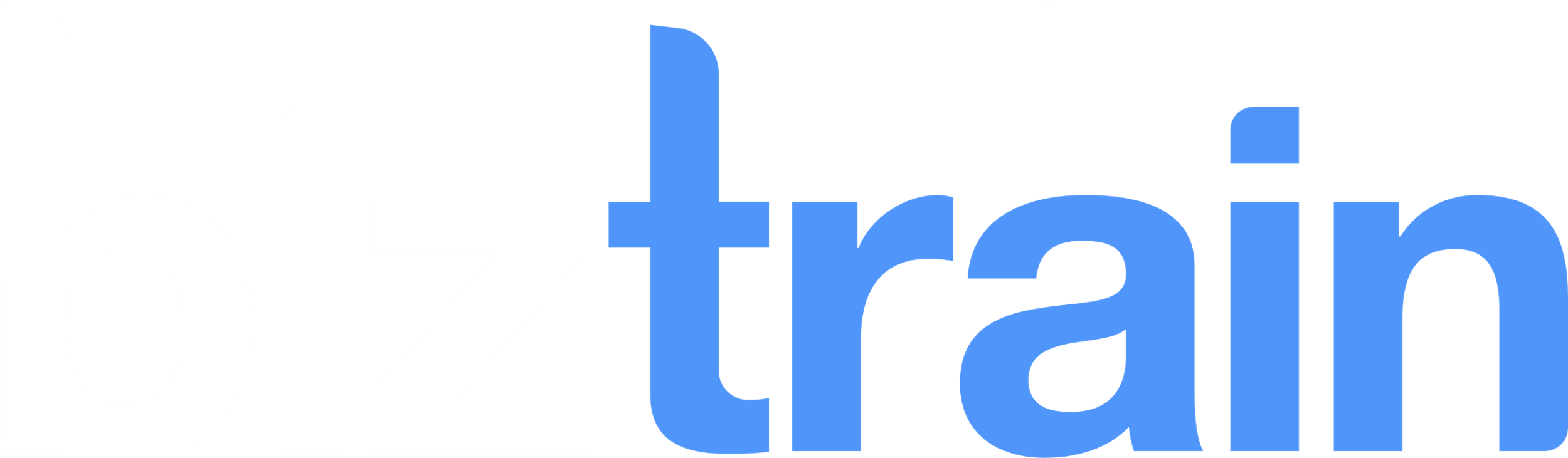 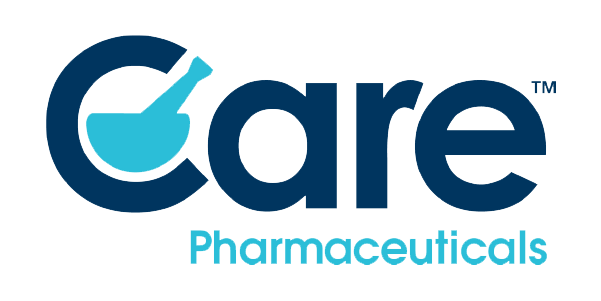 IBP Retired the use of Excel-based Demand Planning
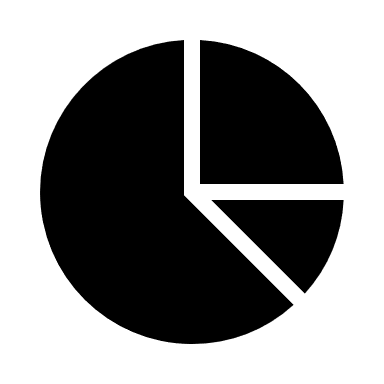 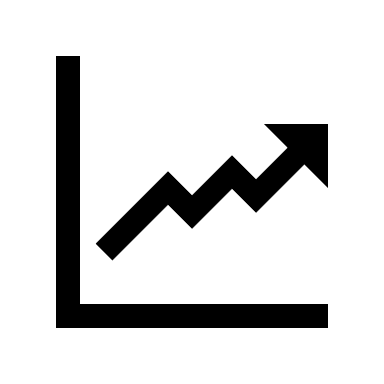 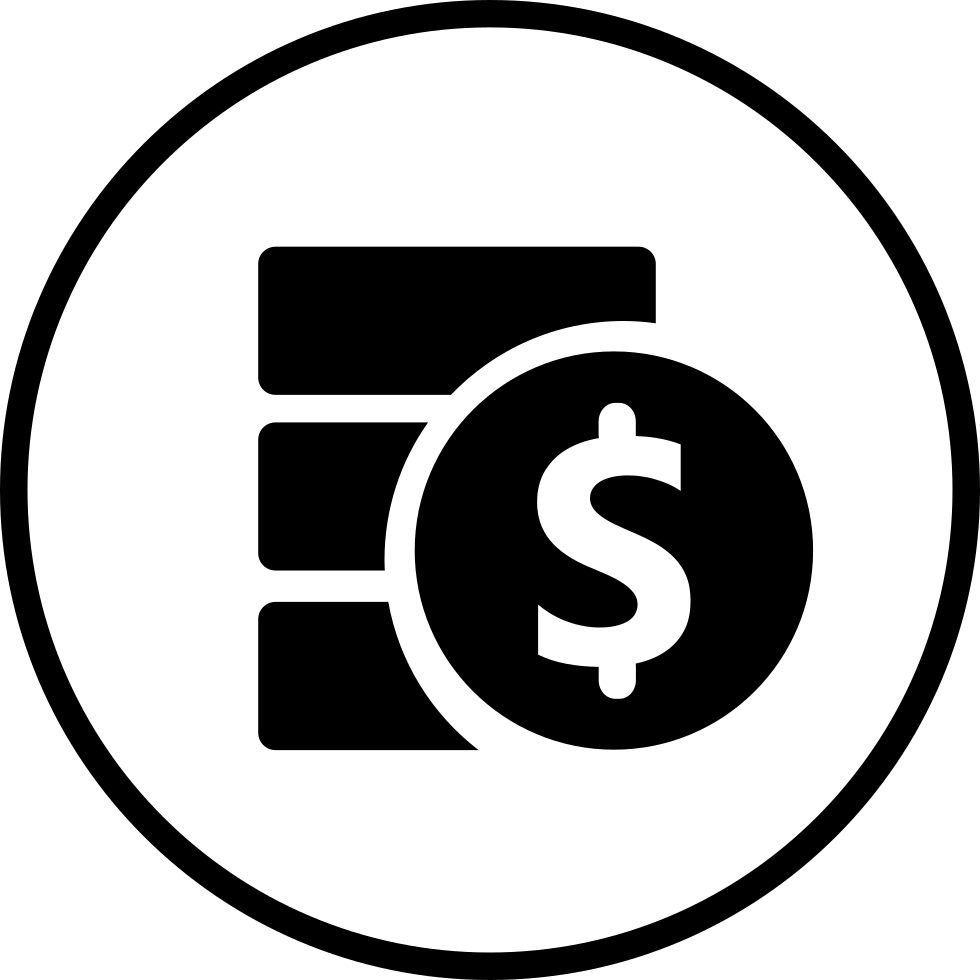 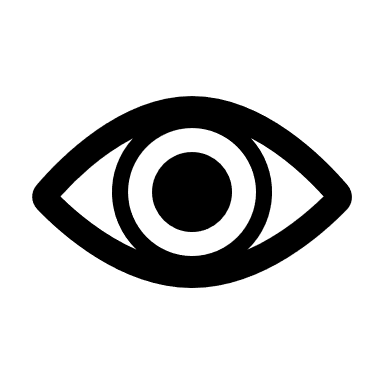 Webinar
Assets
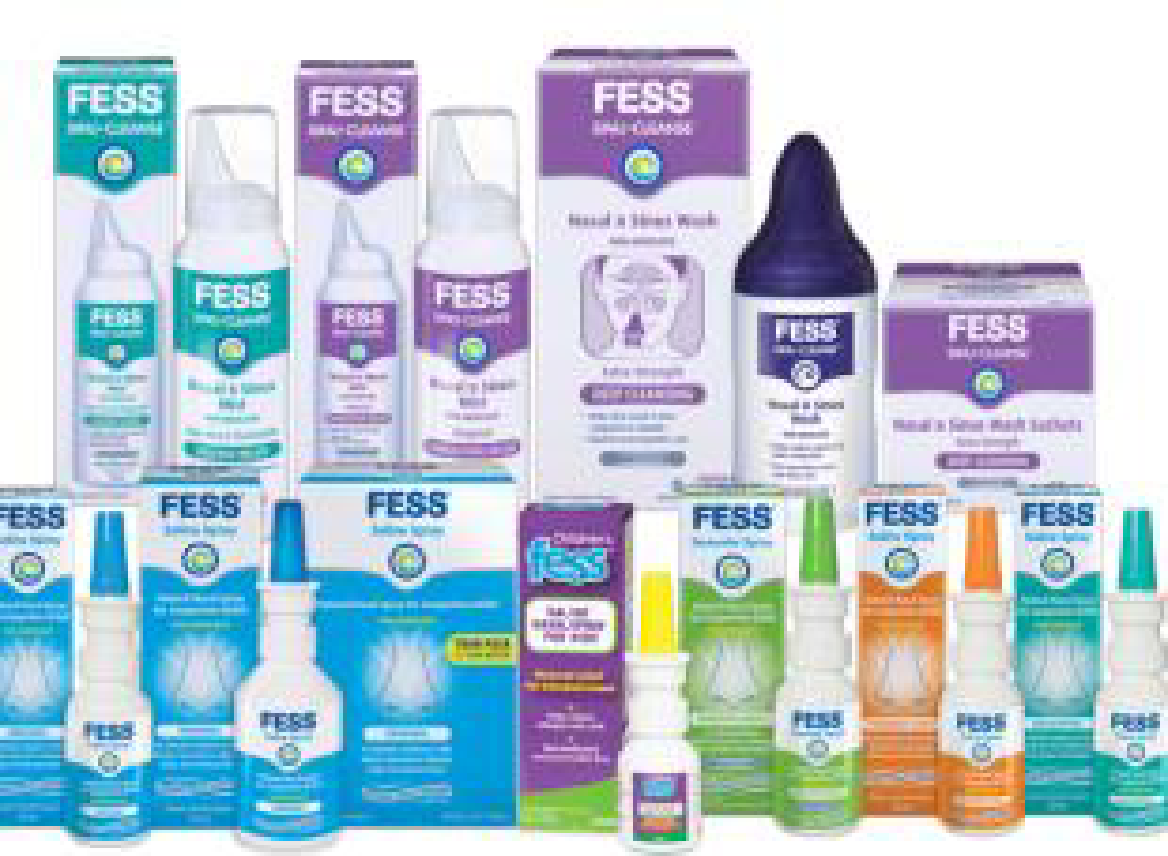 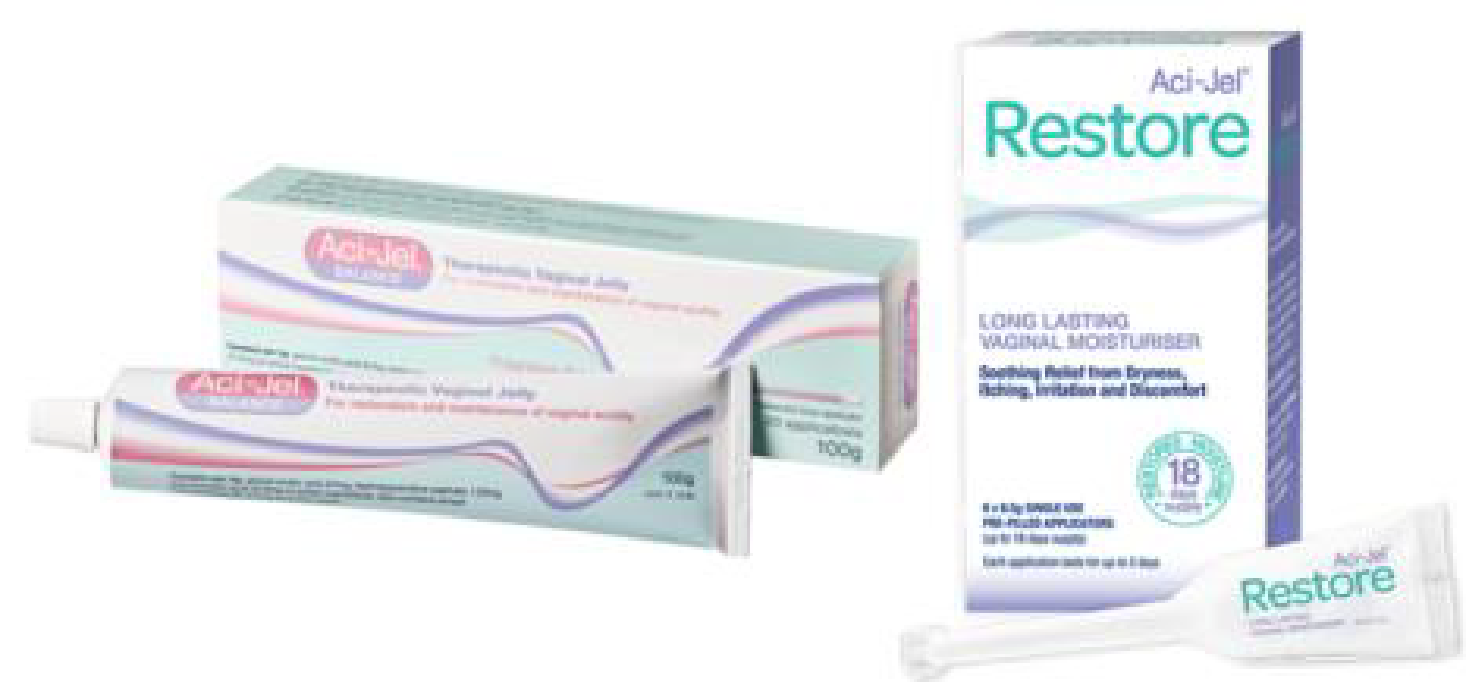 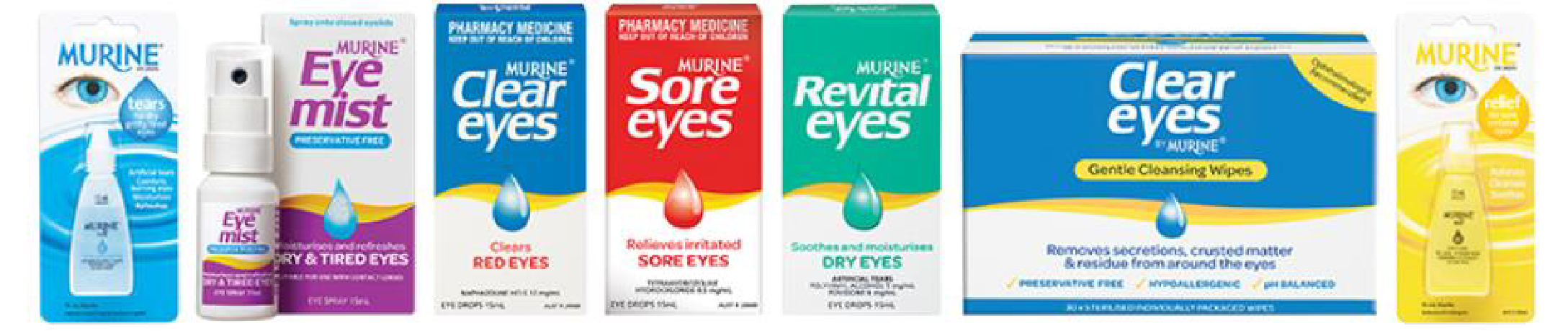 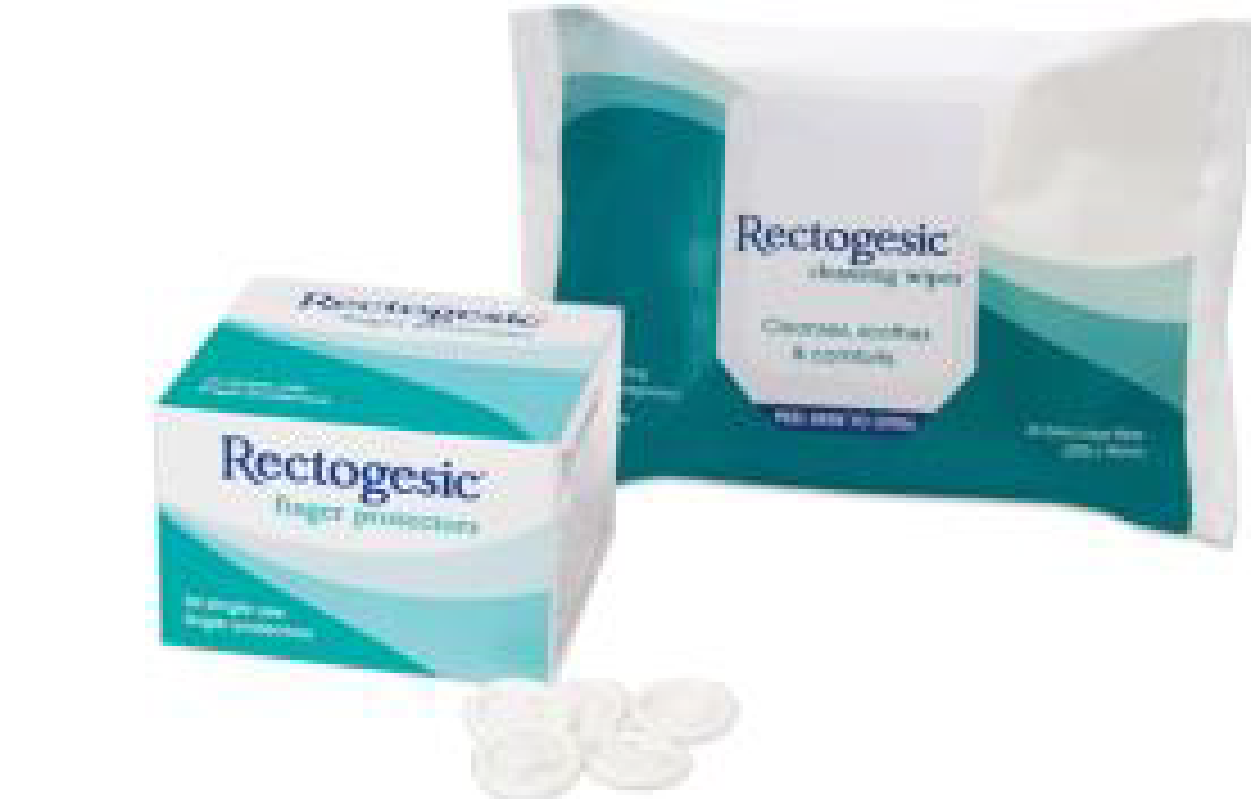 Products
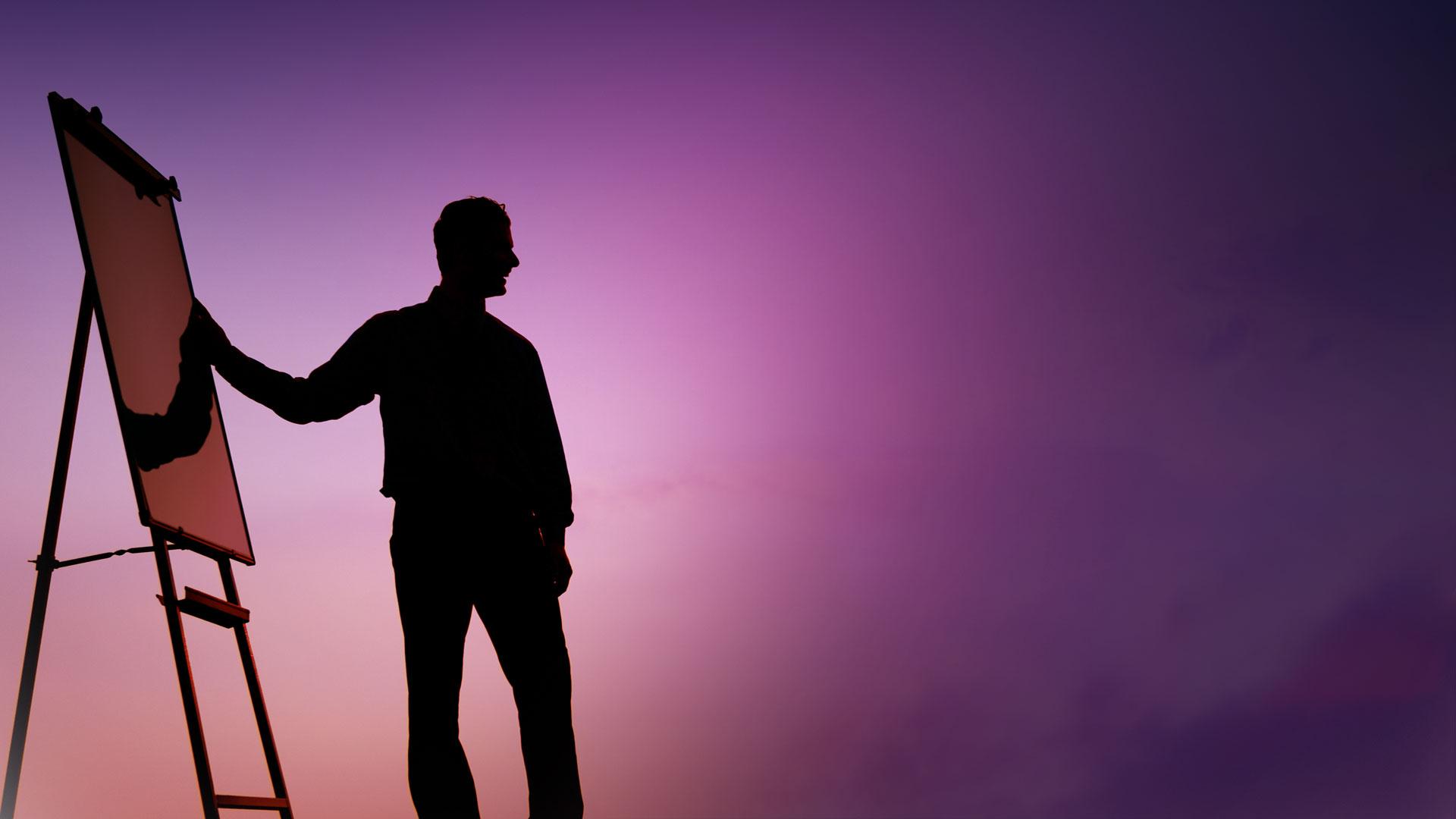 SAP IBP for Demand for Planners
A trained team is the key to success
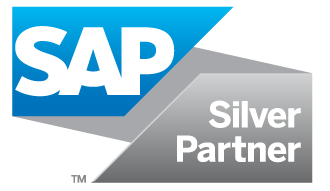 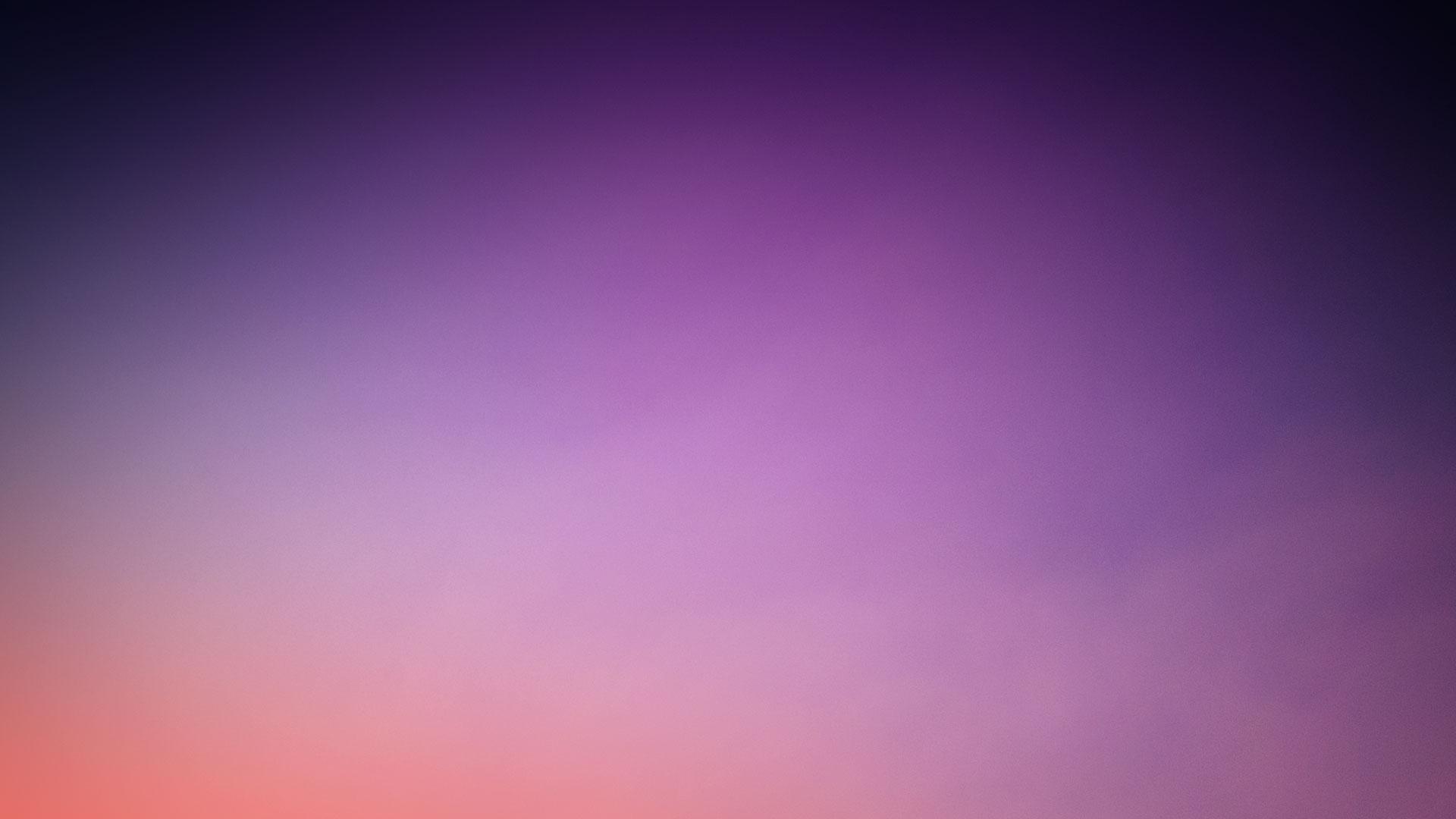 Your users must…
2
3
1
Know how to formulate the requirement intelligently
Have shadowing support
Learn about the SAP IBP Technology
Gain autonomy and ability to provide actionable information 
to the management
Implement SAP IBP for Demand 
upon requirements formulated 
by trained business users
Train your users on SAP IBP for Demand Best Practices
LEARN
MAP
APPLY
…to maximize the adoption
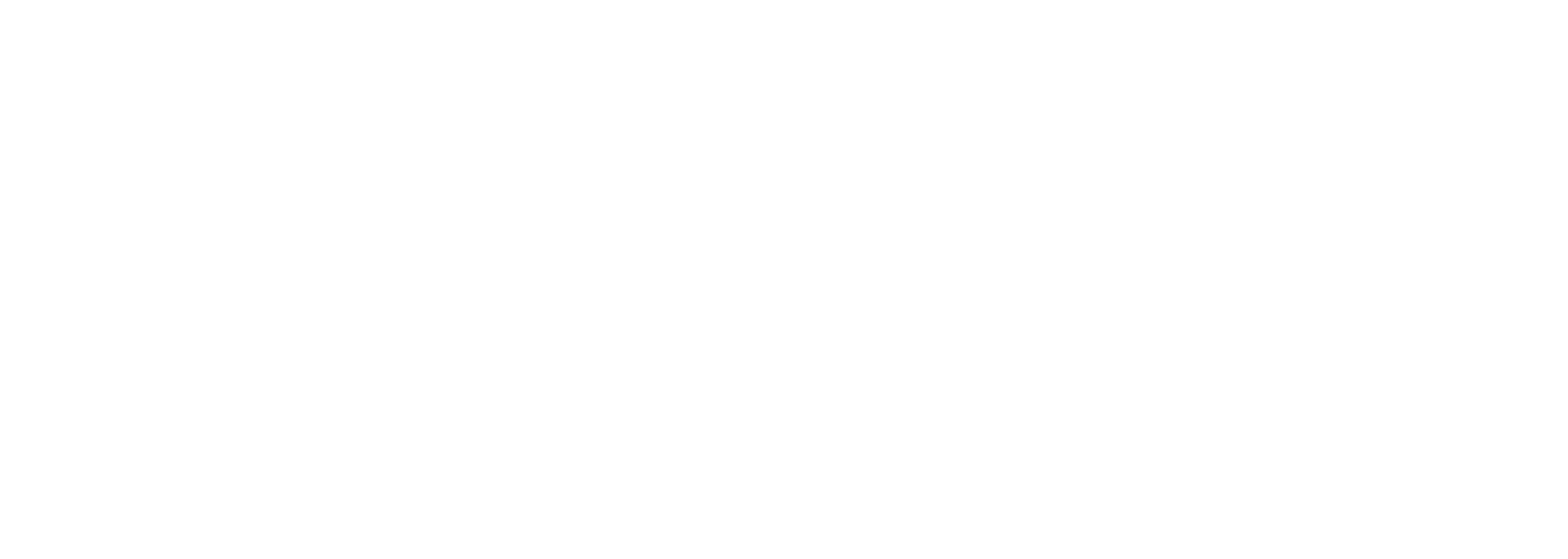 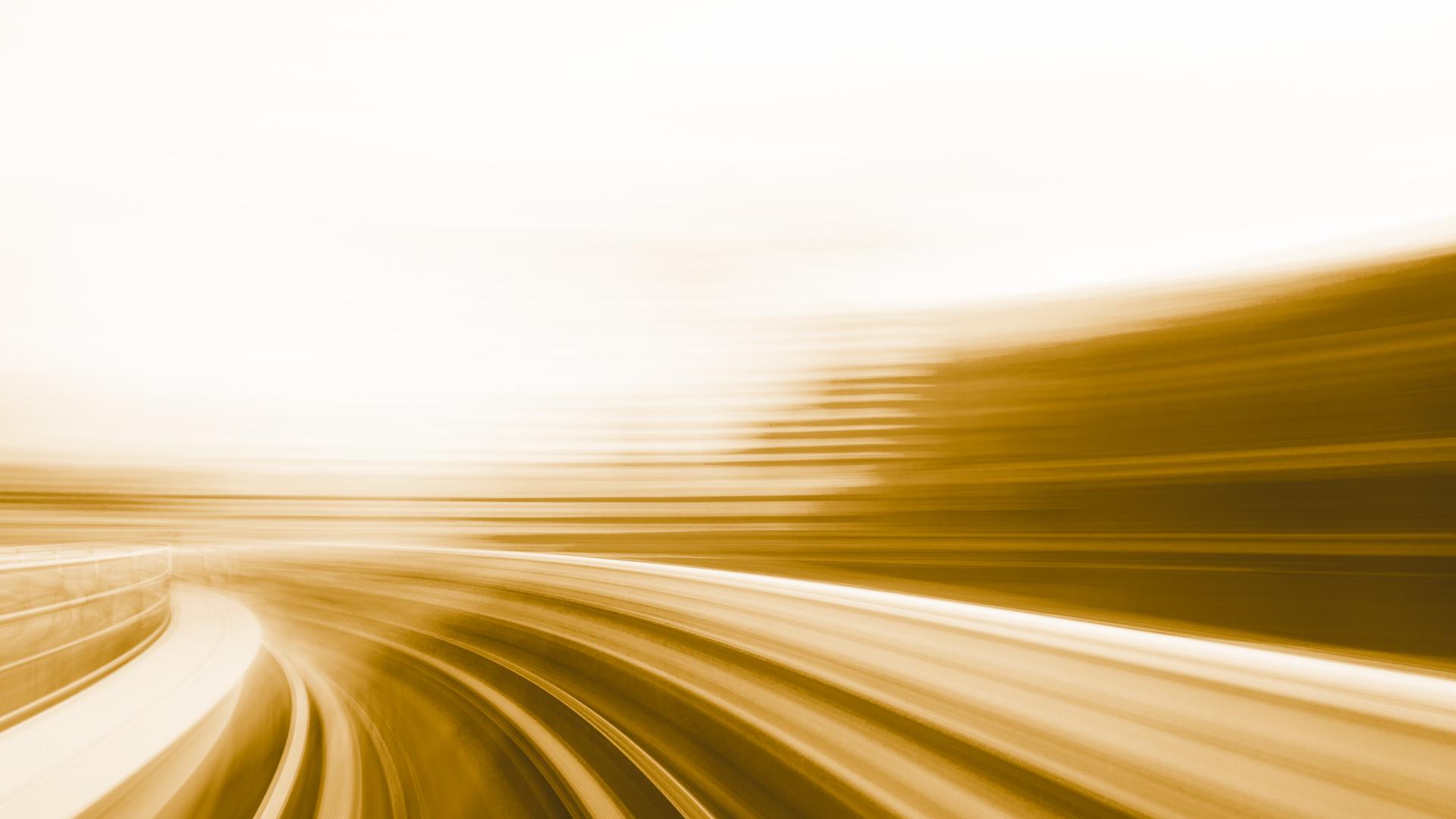 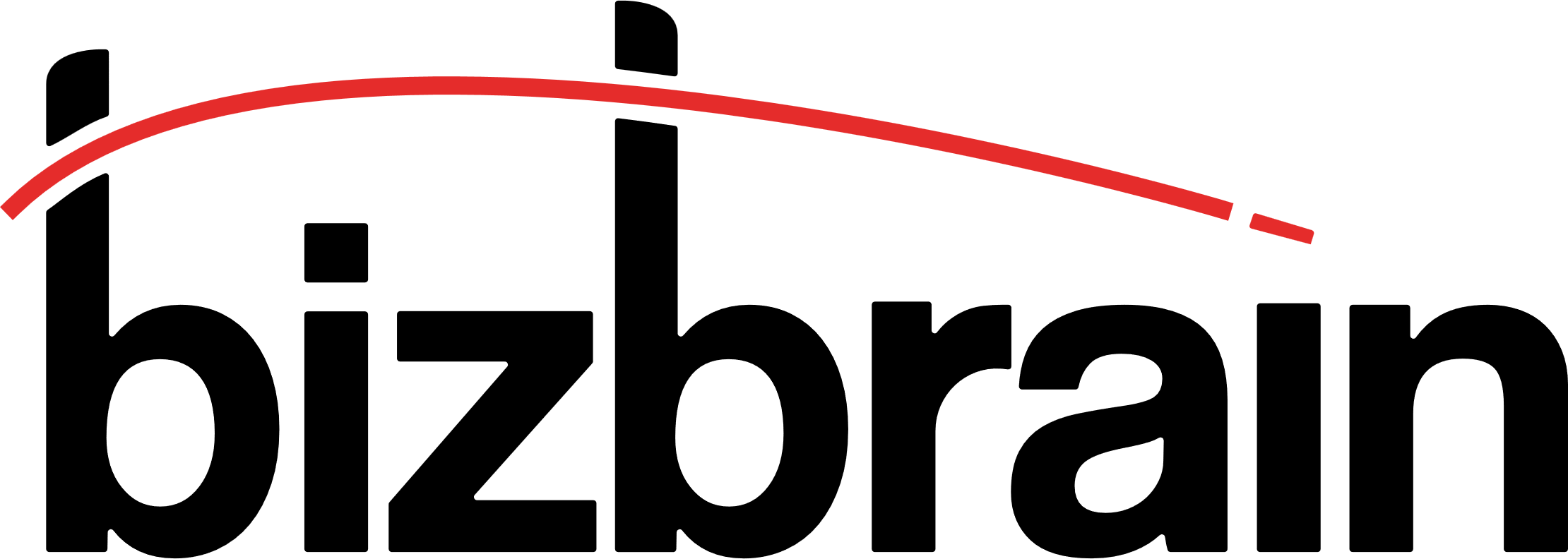 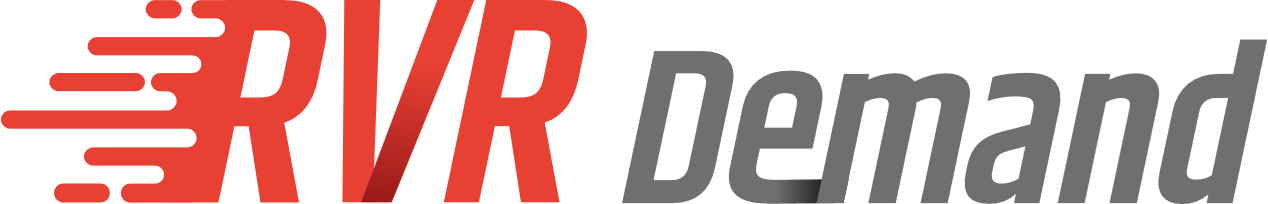 Rapid Value Realization for Demand
Accelerate the implementation
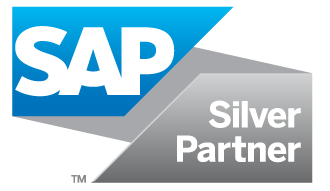 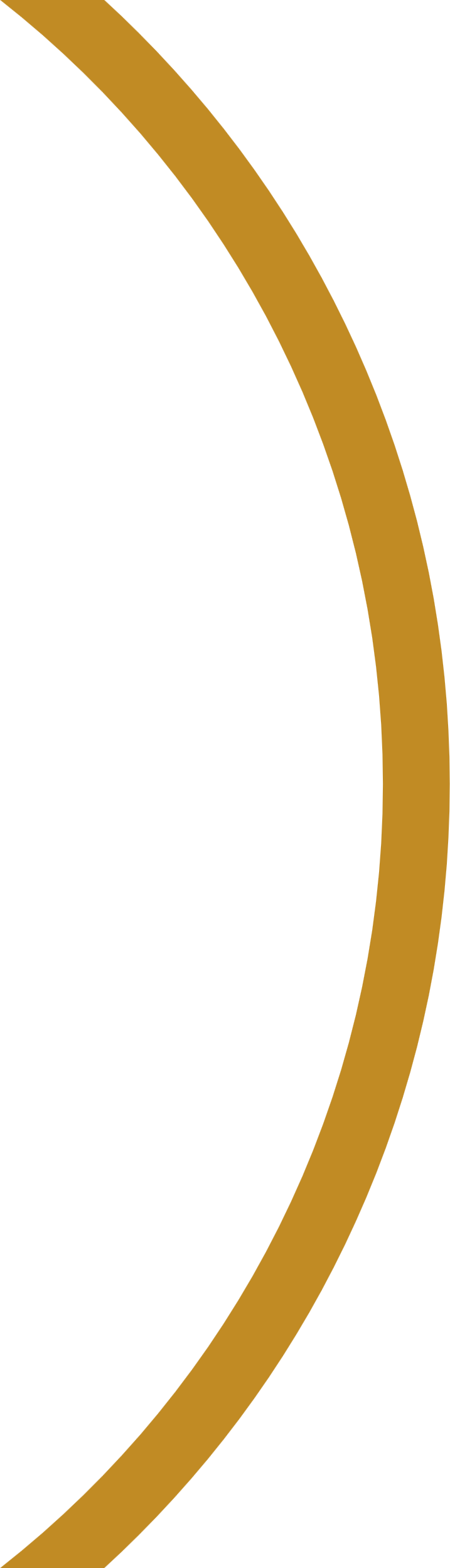 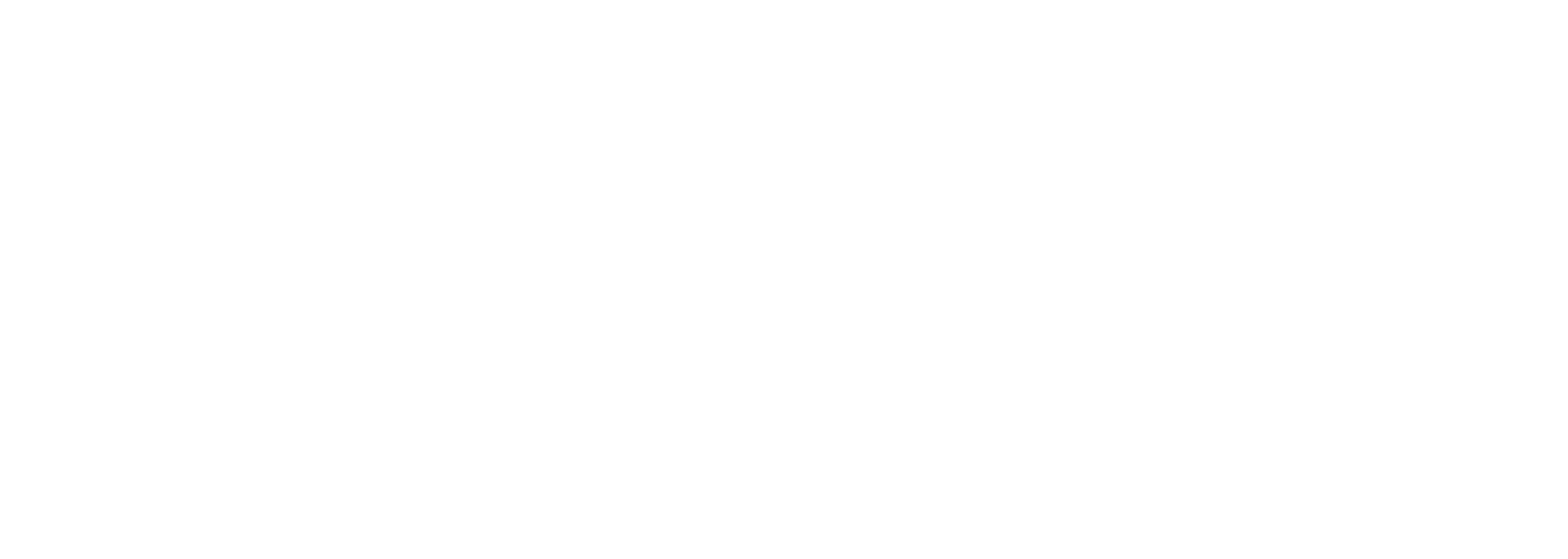 SAP IBP FOR DEMANDBusiness Accelerator
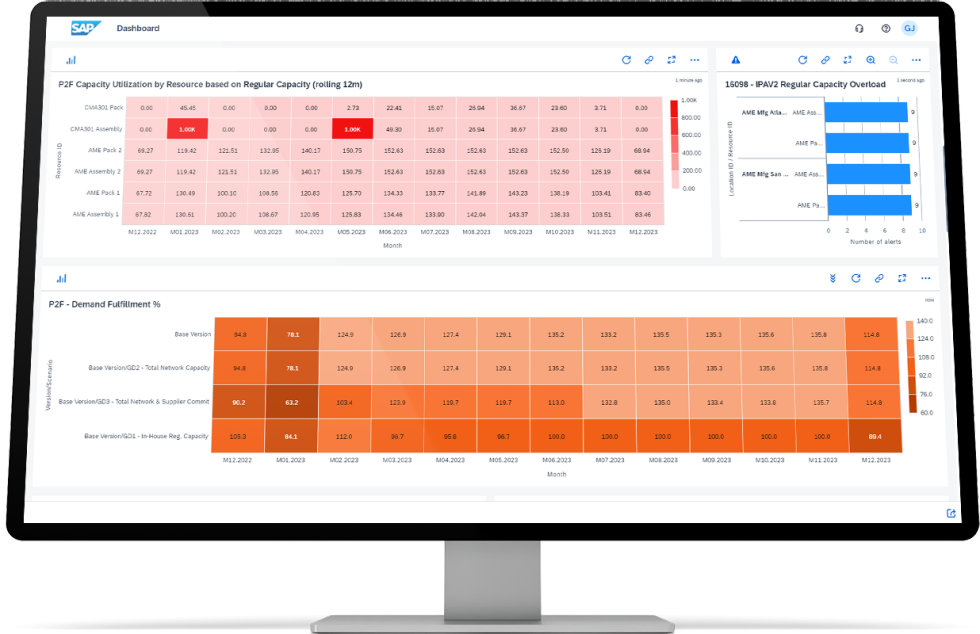 SAP Integrated Business Planning (SAP IBP) for Demand Planning solution empowers you to create an accurate forecast and a consensus demand plan using statistical forecasting algorithms enriched with segmentation and time-series analysis.
Best Practice
Statistical Forecast
Sales Enrichment
Revenue Projection
LEARN MORE ABOUT RVR 
     WATCH VIDEO
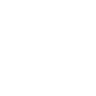 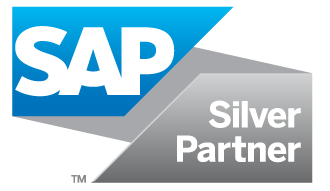 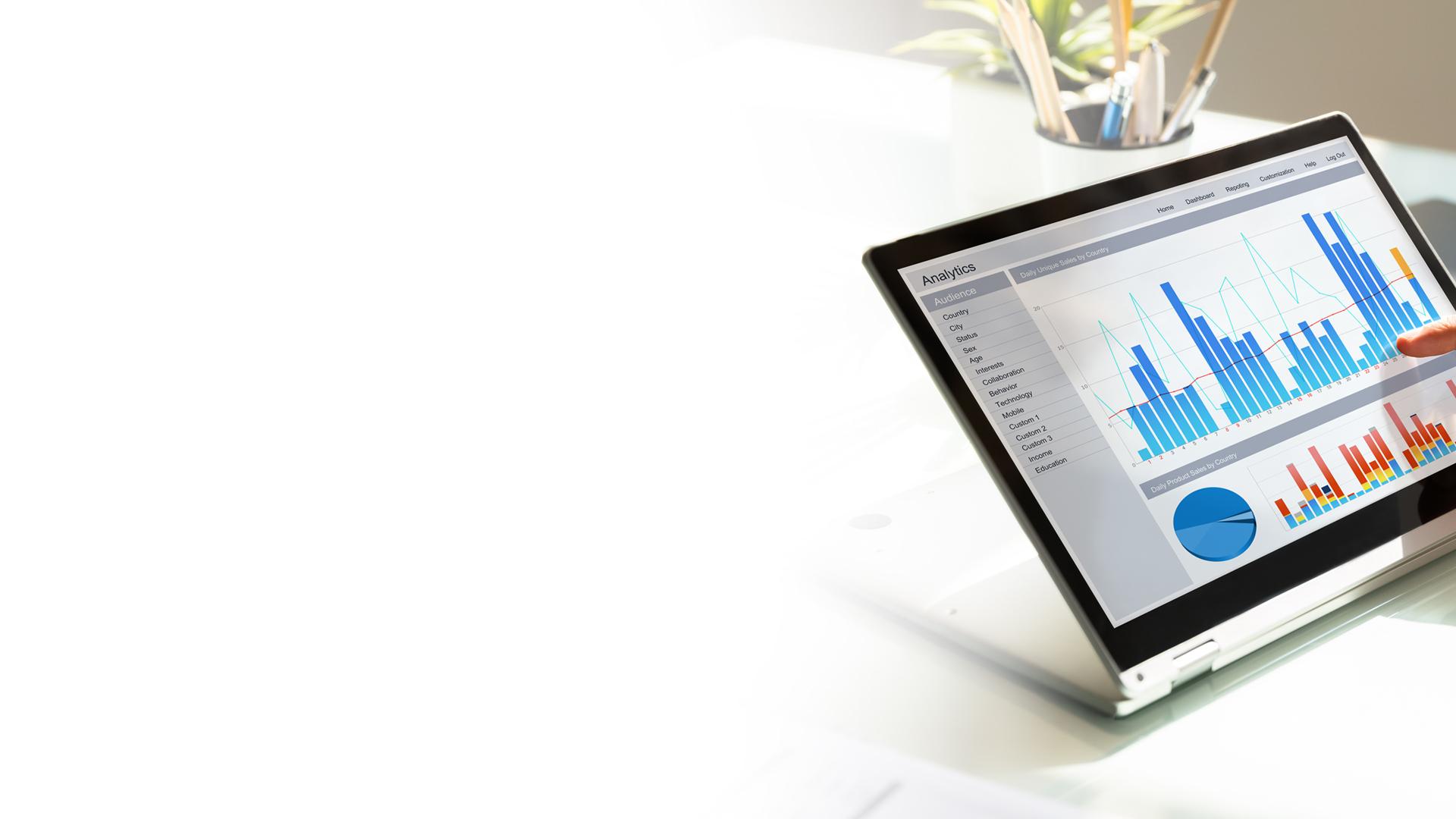 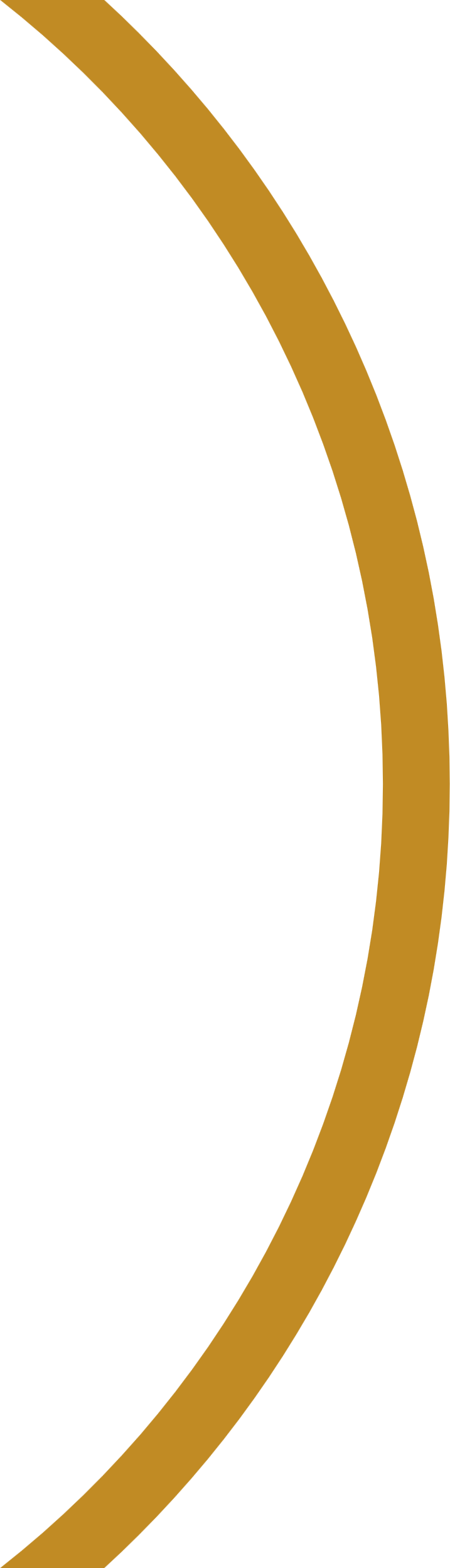 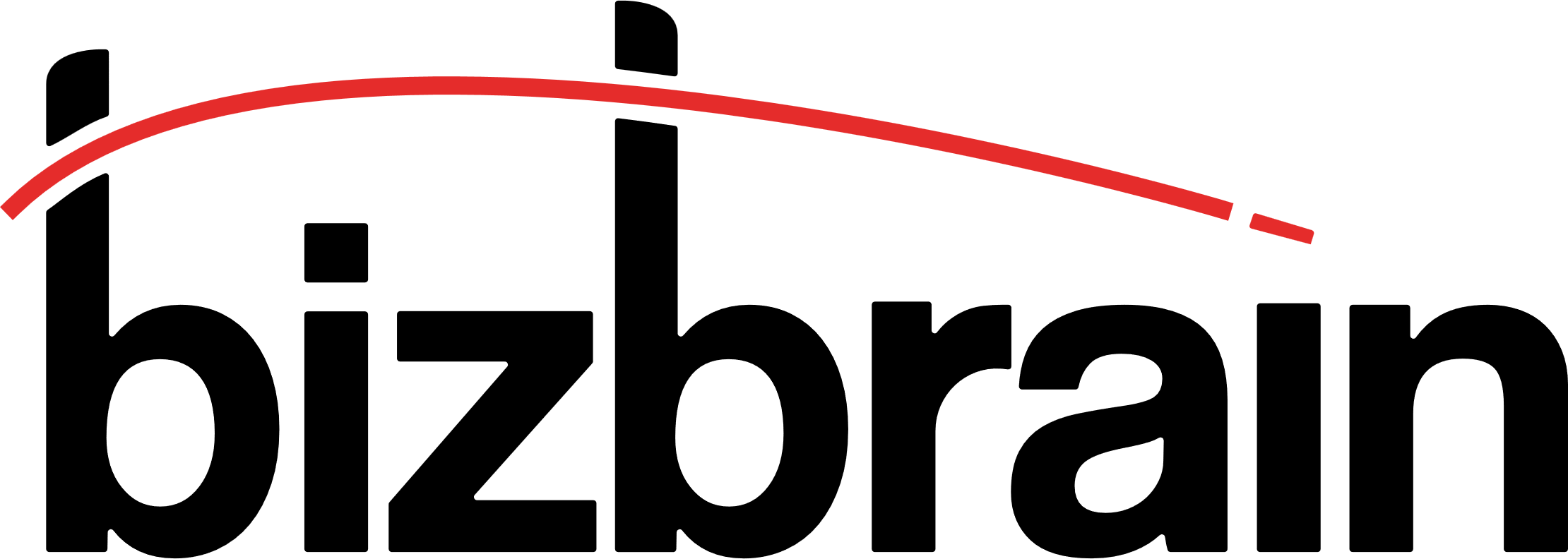 RVR Demand
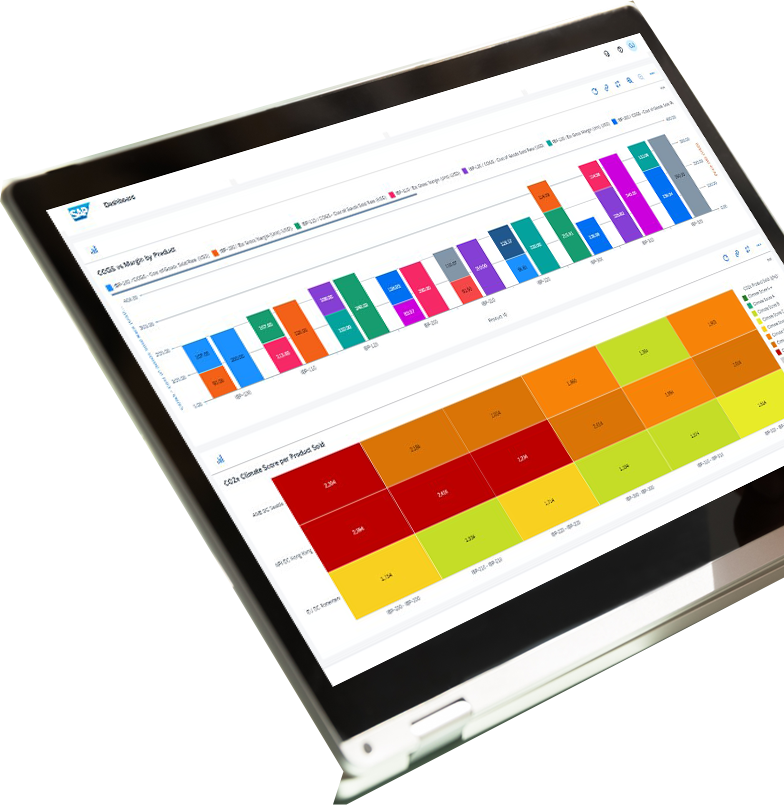 Leverage learnings from Bizbrain’s numerous successful implementations to drive quality and efficient projects for an all-around improved Demand Planning adoption experience with RVR from Bizbrain Technologies.
The RVR for Demand Planning solution empowers you to create a consensus demand plan using statistical forecasting algorithms enriched with segmentation and a time-series analysis.
KEY BENEFITS
Receive a single, comprehensive demand plan, integrated with the consensus forecasting process.
Improve service levels, reduce stock-outs, and lower expediting costs through more accurate forecasts.
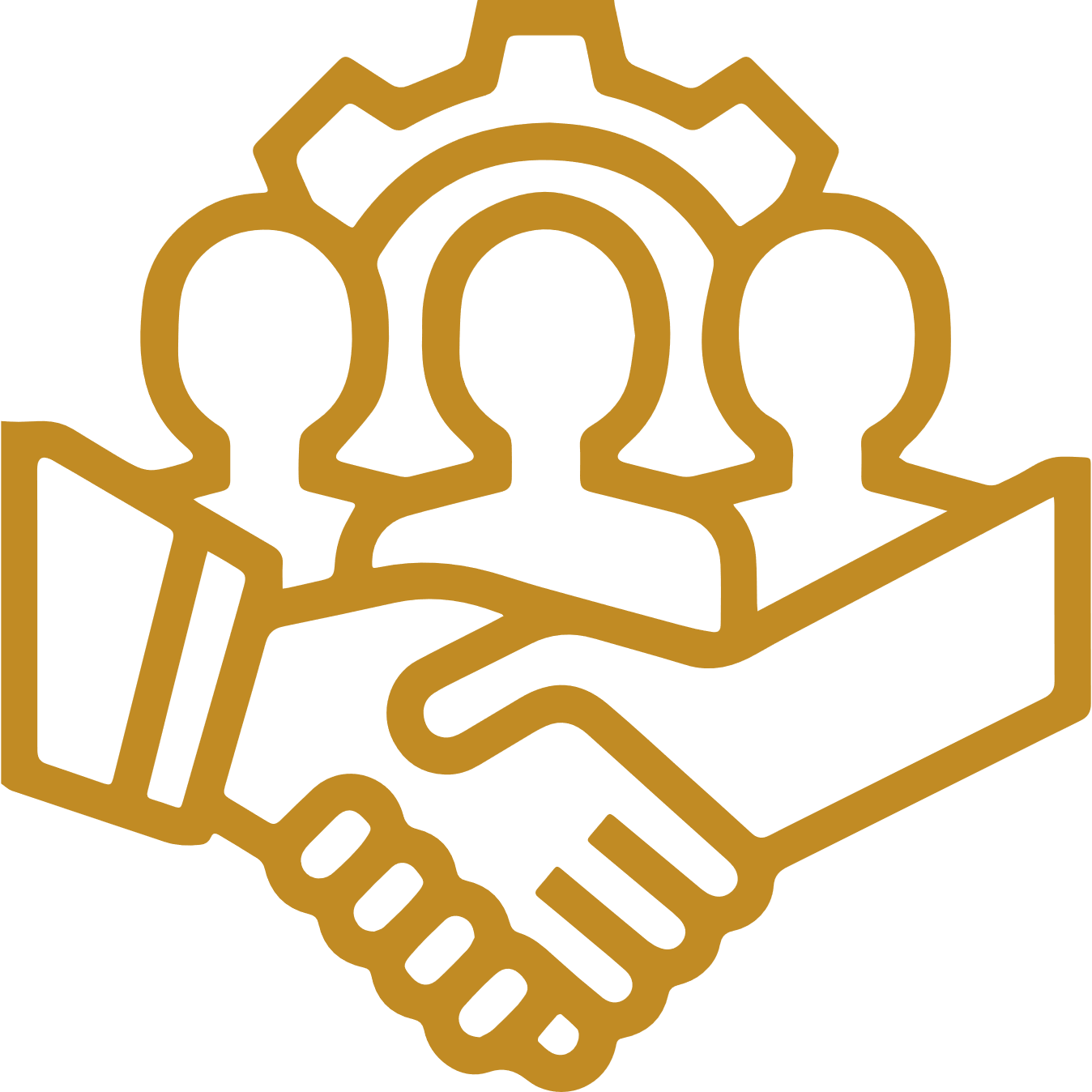 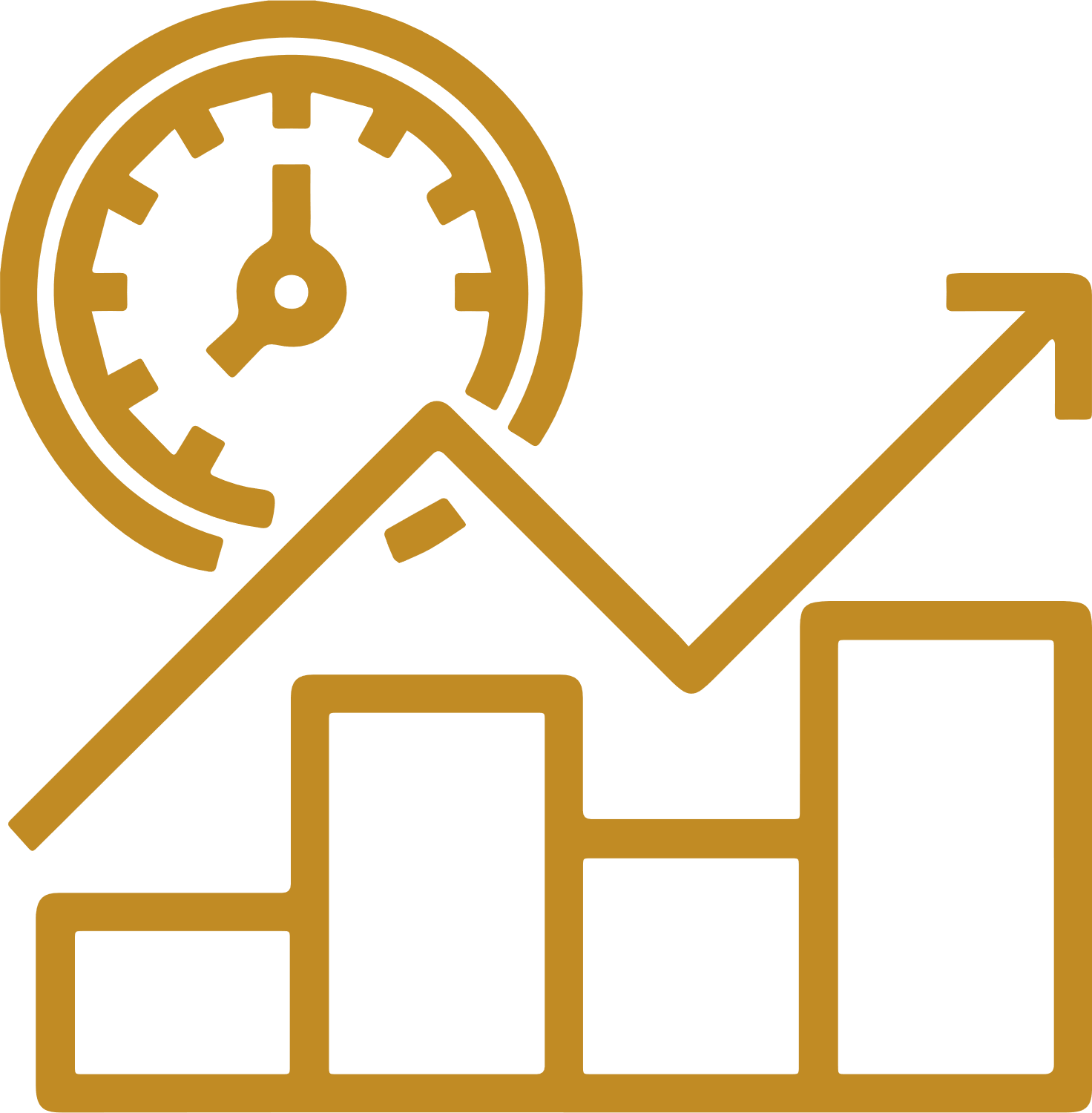 Speed up implementation phase, and reduce  time to value, by leveraging best practices.
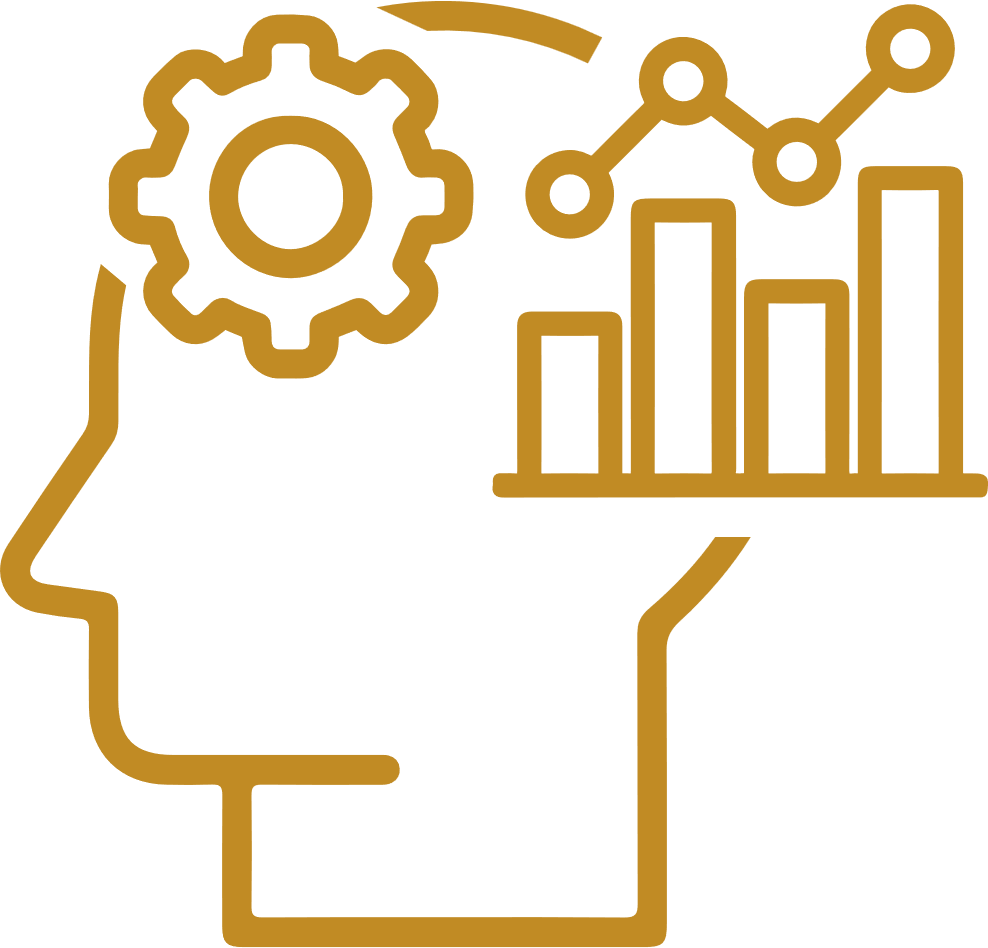 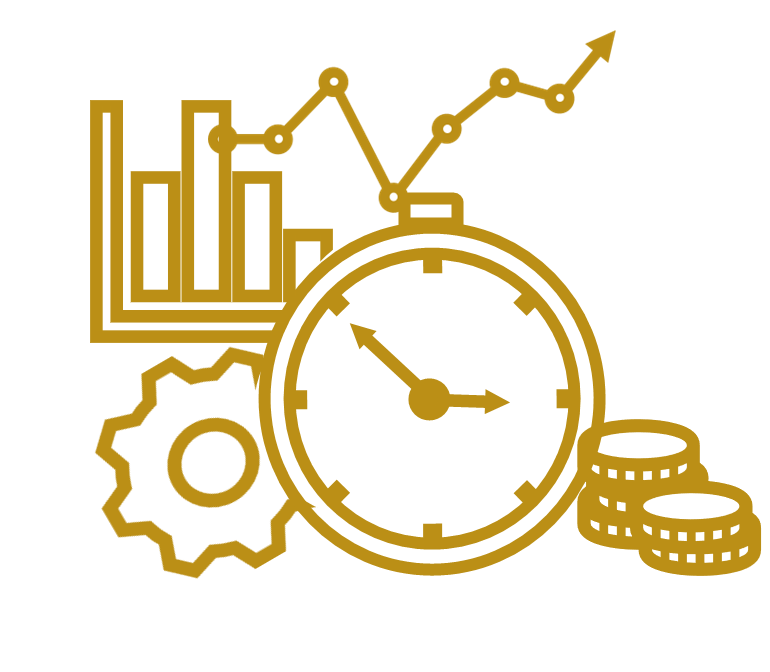 Maximize demand planner’s adoption when coupled with BizTrain.
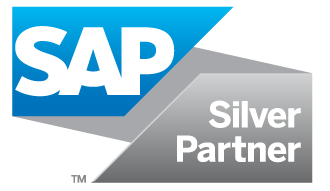 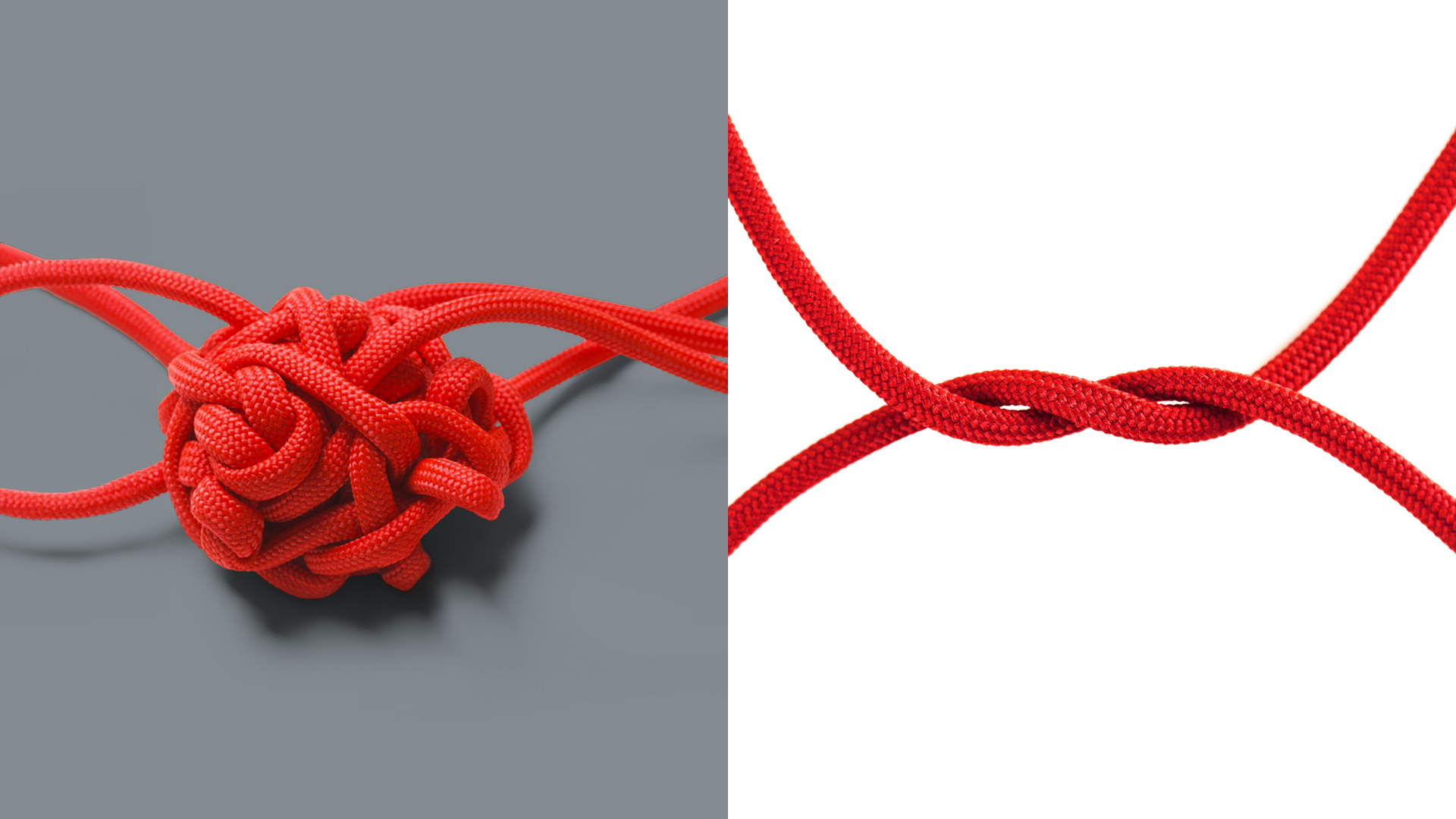 When you think of a Supply Chain project.
What we deliver.
Been there, done that. More than ten years of unique customer’s experiences, based on flawless delivery in SAP Digital Supply Chain. Bizbrain is an independent consultancy, chosen by over 50 customers, in over 15 distinct industries.
Contact us
CONFIDENTIAL INFORMATION: this presentation deck contains confidential and proprietary information belonging to Bizbrain Technology LLC.  The information herewith in may not be disclosed, copied, or distributed to any other party without the express written consent of Bizbrain. Unauthorized use or disclosure of this information may result in legal liability and significant damages.
www.bizbraintech.com